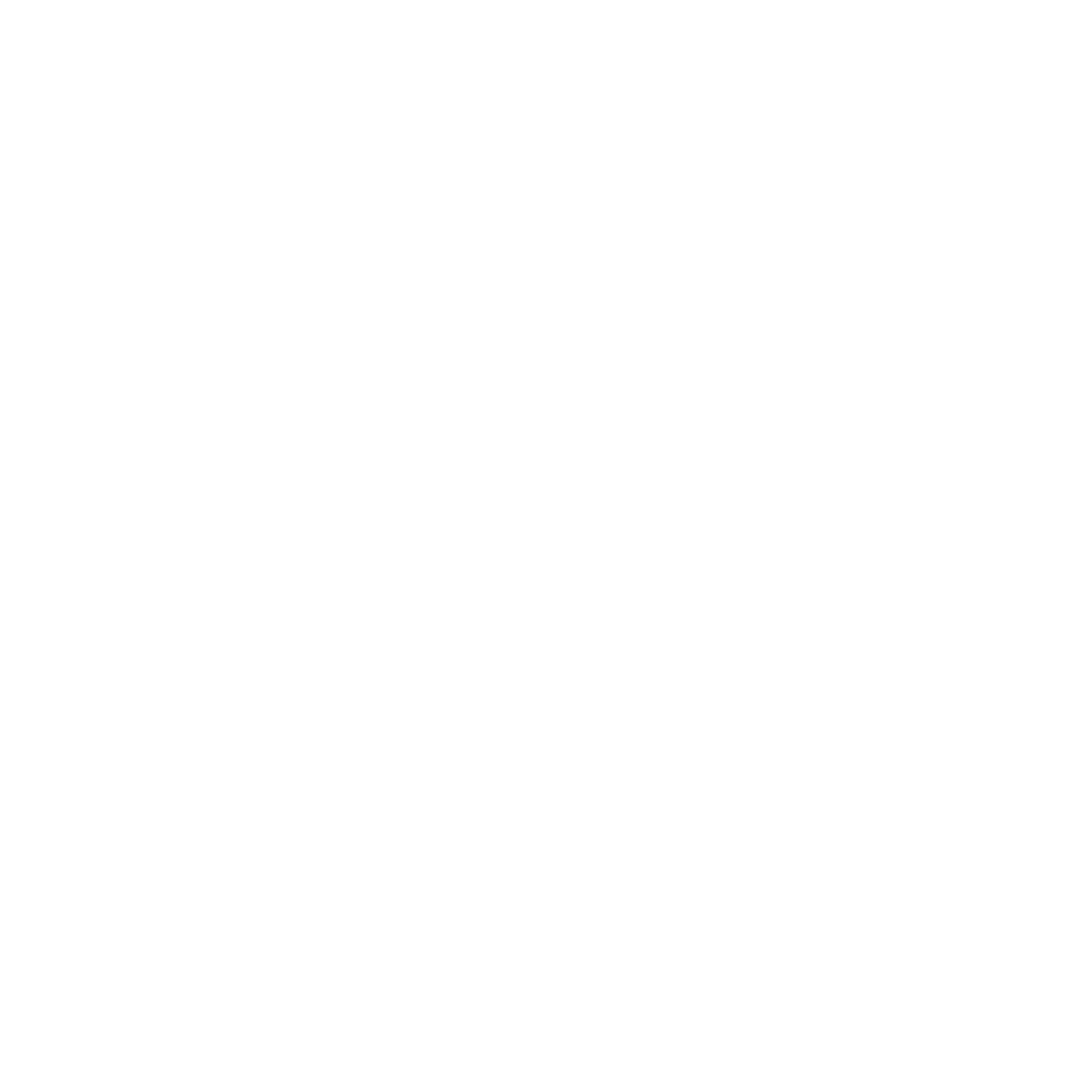 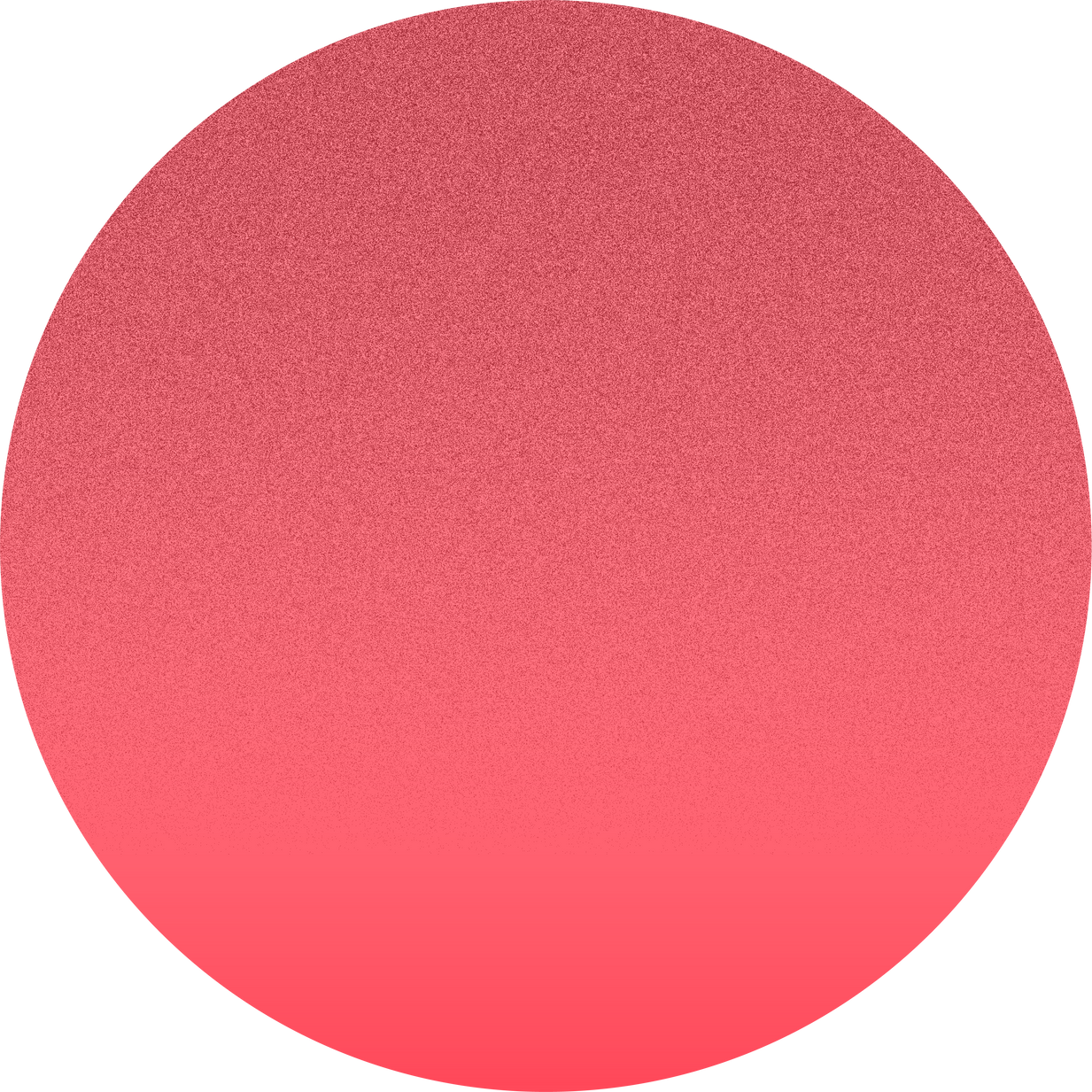 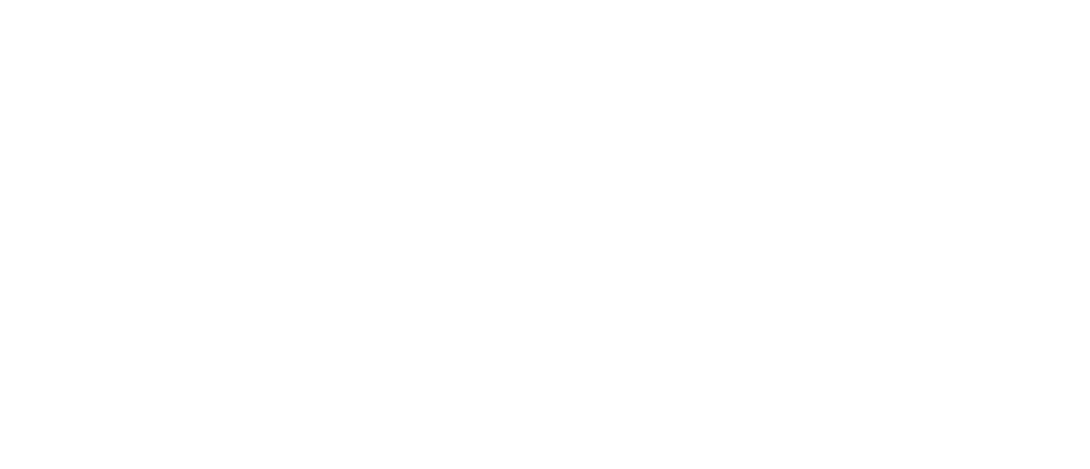 Внедрение индивидуального образовательного маршрута в профессиональную деятельность учителя
Магадан
2022 г.
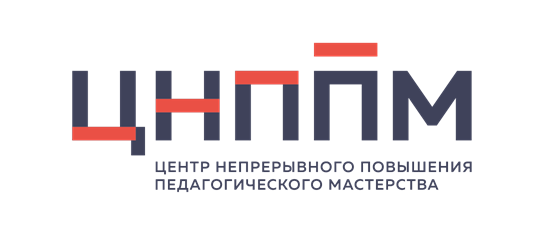 Что такое индивидуальный образовательный маршрут педагога (ИОМ)
Индивидуальный образовательный маршрут педагога – это технология профессионального развития для разработки эффективной и структурированной образовательной программы, направленной на достижение личного профессионального роста и мастерства.
ИОМ – это хороший инструмент для оценки своих профессиональных достижений, который помогает педагогу совершенствовать навыки и проходить аттестацию.
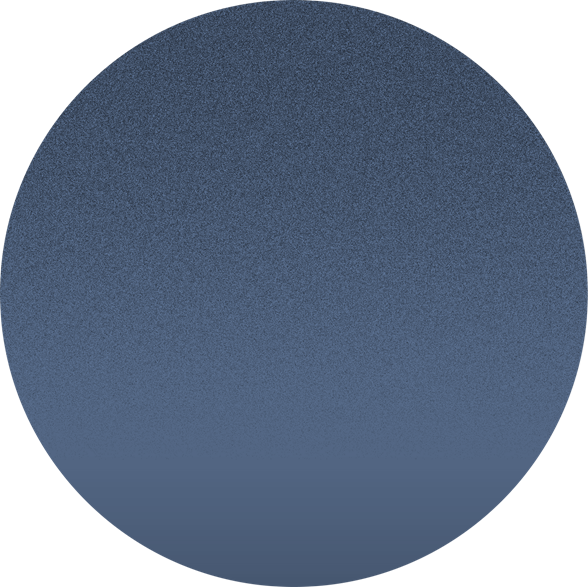 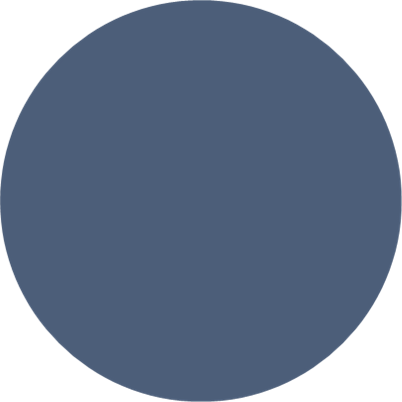 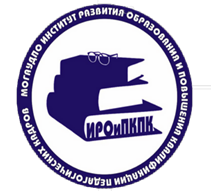 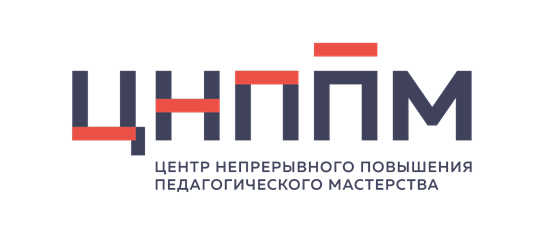 Для чего учителю необходим ИОМ
В настоящее время учебный процесс постоянно корректируется и видоизменяется. Это связано как с особенностями развития современных школьников, так и с ускорением научно-технического прогресса и внедрением новых образовательных стандартов. В таких условиях главными профессиональными качествами педагога становятся постоянное самообразование, изучение современных цифровых технологий, целеустремленность.

Достичь высокого уровня профессиональной компетенции учителю помогает индивидуальный образовательный маршрут педагога, с его помощью удобно отслеживать результаты проделанной работы, фиксировать новые достижения и составлять отчеты.
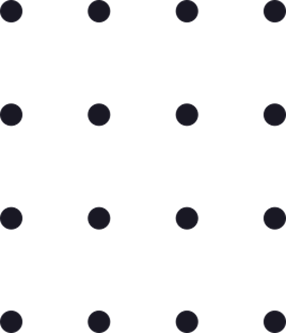 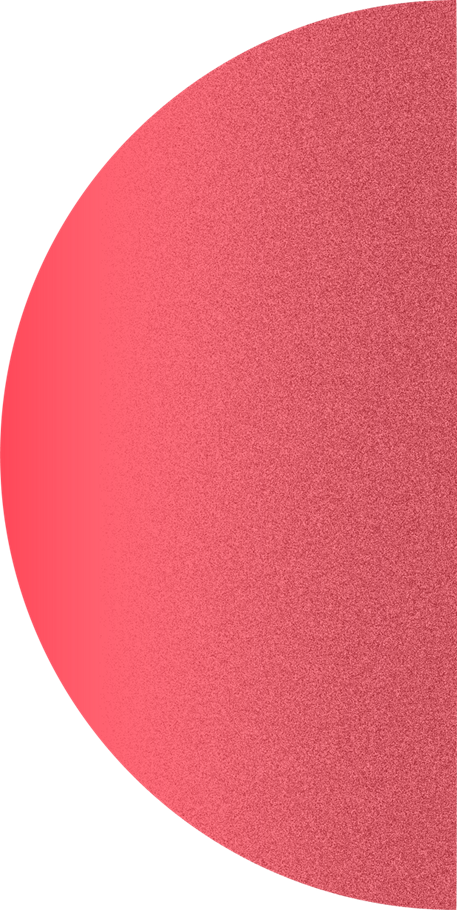 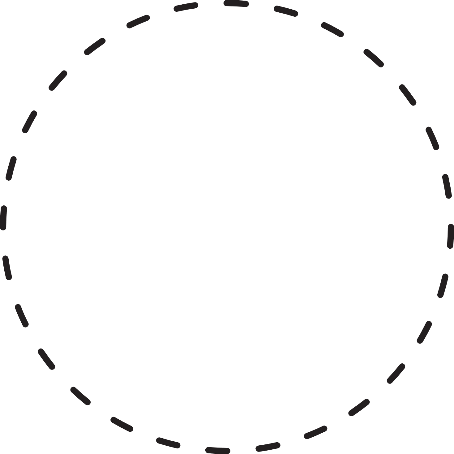 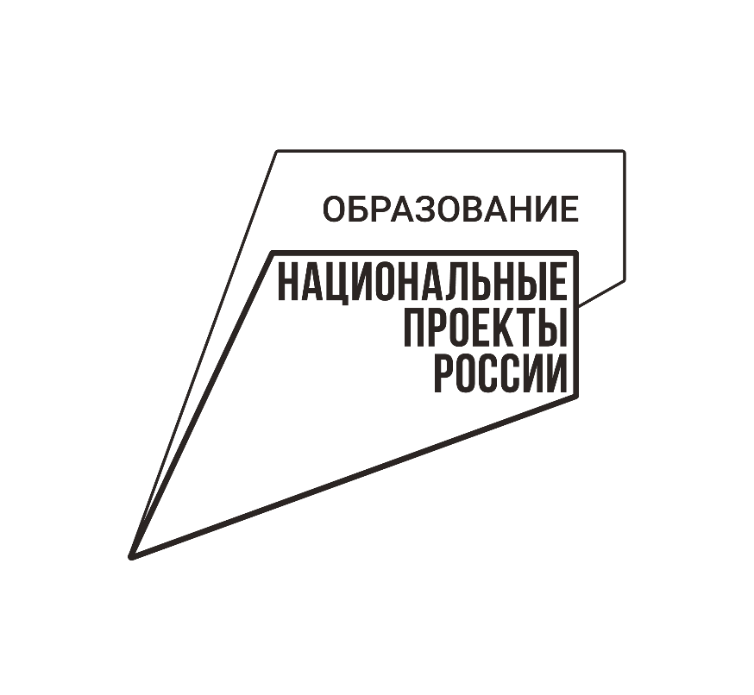 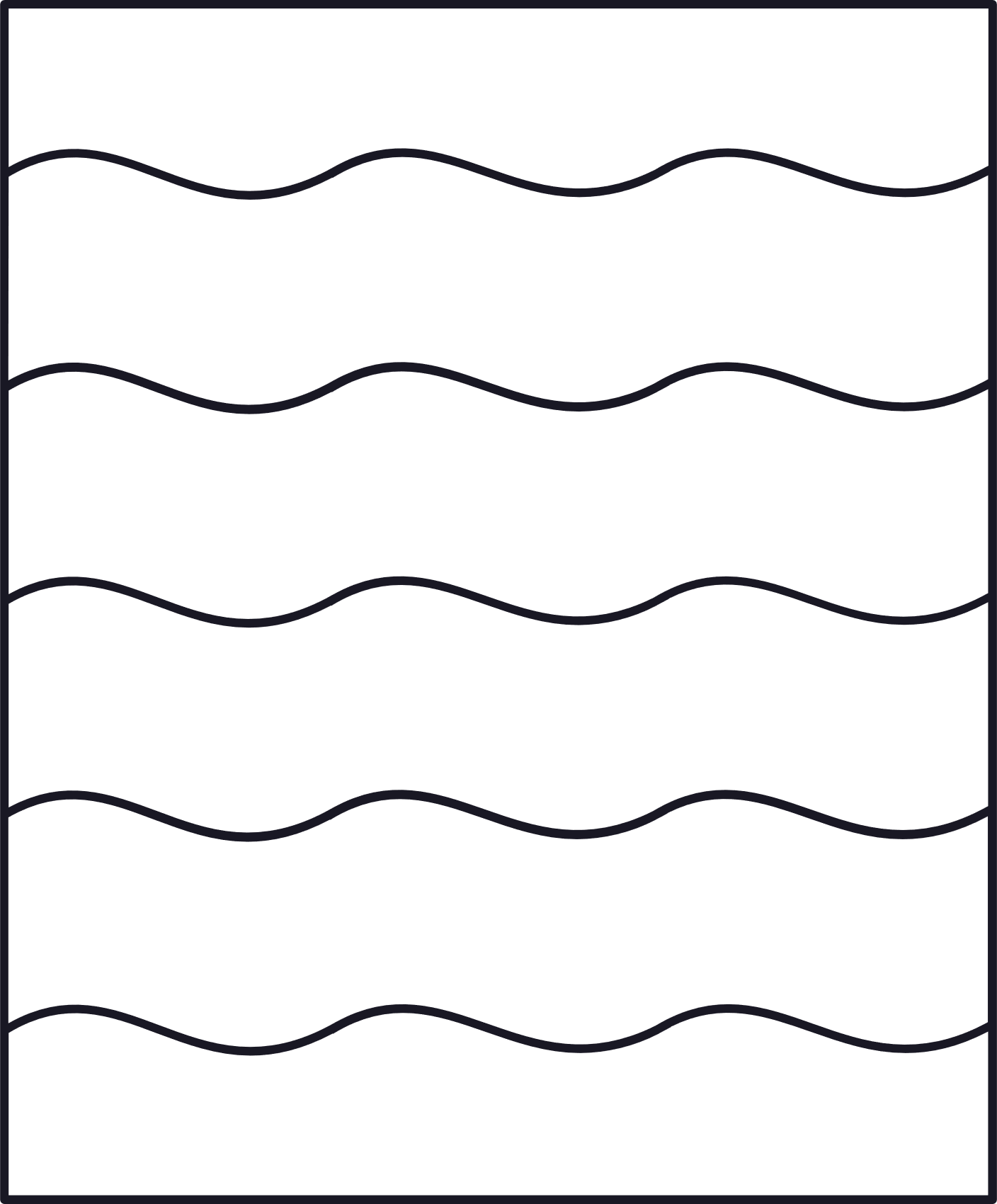 Нормативно – правовое обеспечение
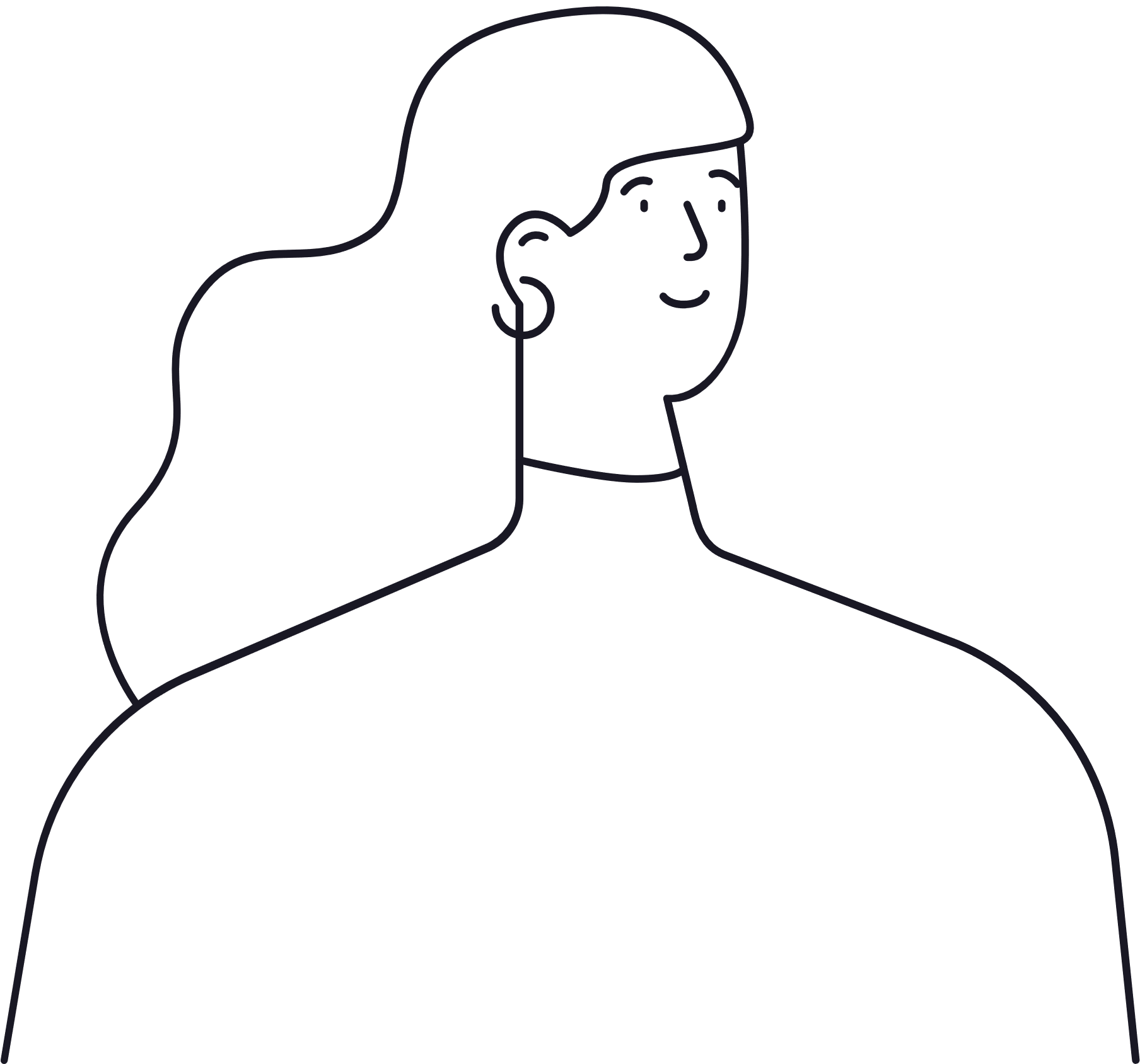 Федеральный закон от 29 декабря 2012 года № 273-ФЗ «Об образовании в Российской Федерации»;
Методические рекомендации по реализации мероприятий по формированию и обеспечению функционирования единой федеральной системы научно-методического сопровождения педагогических работников и управленческих кадров № Р-307 от 15.11.2021
Методические рекомендации для субъектов Российской Федерации по созданию и обеспечению функционирования региональной системы научно-методического сопровождения педагогических работников и управленческих кадров № 2163 от 06.07.2021 г. 
Профстандарт 01.001 Педагог (педагогическая деятельность в сфере дошкольного, начального общего, основного общего, среднего общего образования) (воспитатель, учитель);
Концепция создания единой федеральной системы научно-методического сопровождения педагогических работников и управленческих кадров № Р - 76 от 06.08.2020 г
Концепция совершенствования системы обеспечения профессионального развития педагогических работников Магаданской области № 585/11-пр от 08.07.21 г.
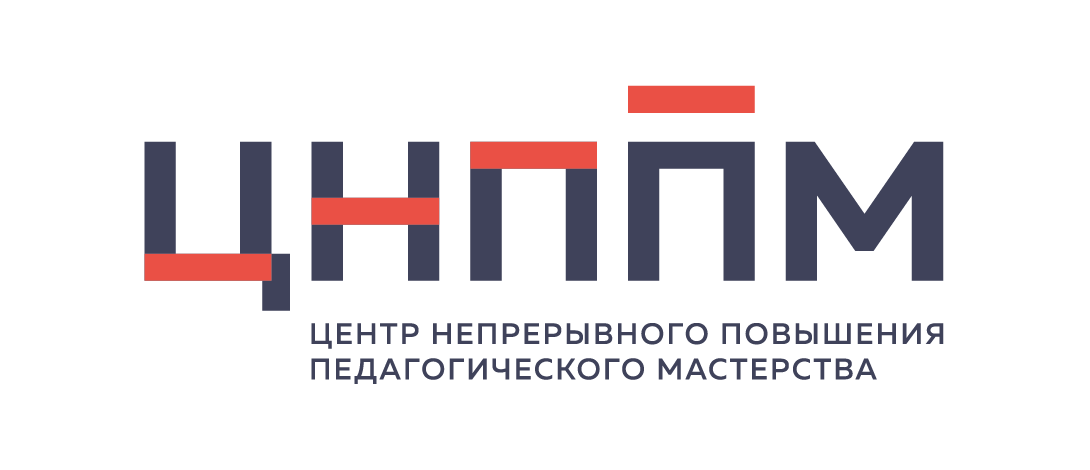 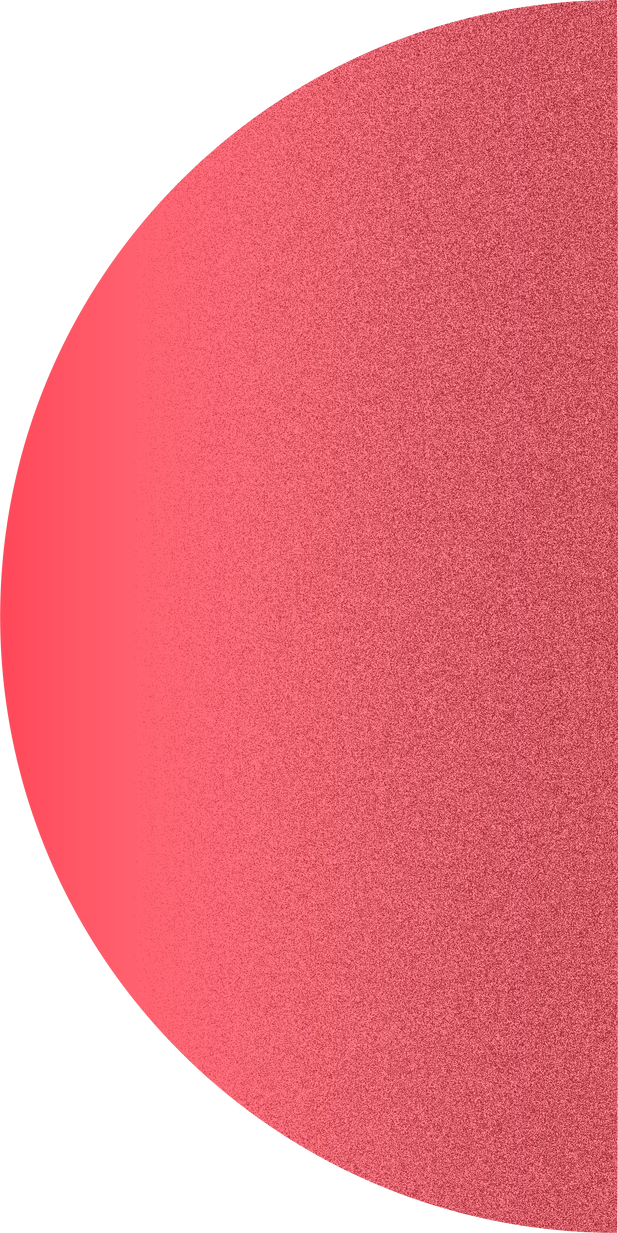 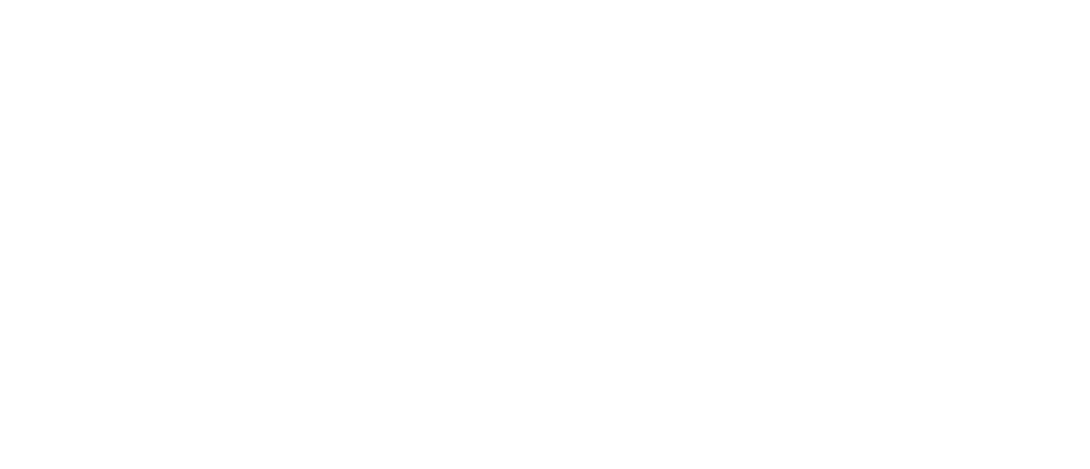 Этапы 
реализации ИОМ
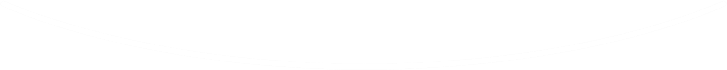 Корректировка на любом этапе
Этап 1. Диагностический 
Этап 2. Проектировочный
Этап 3. Реализационный
Этап 4. Рефлексивный (отчётный)
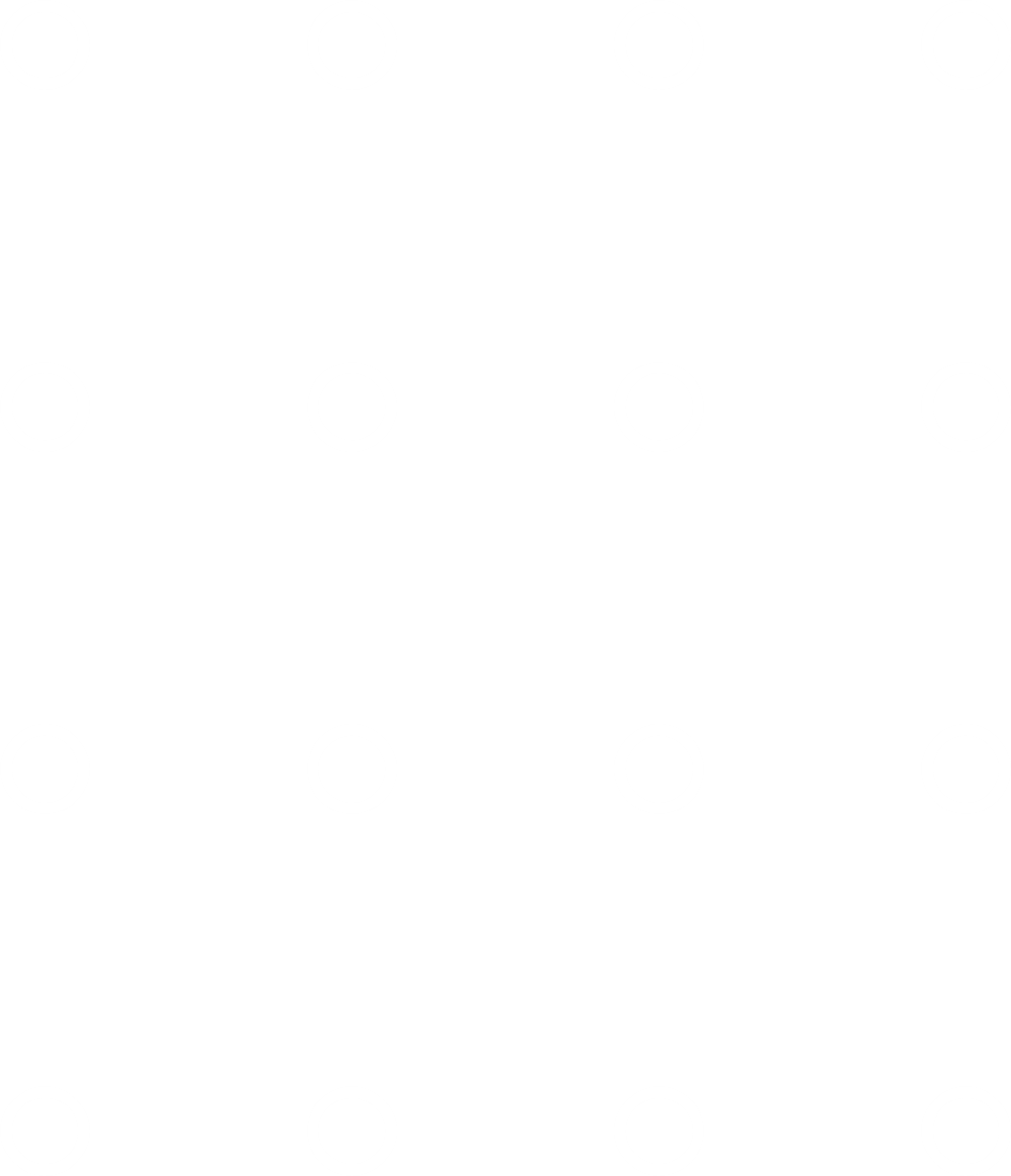 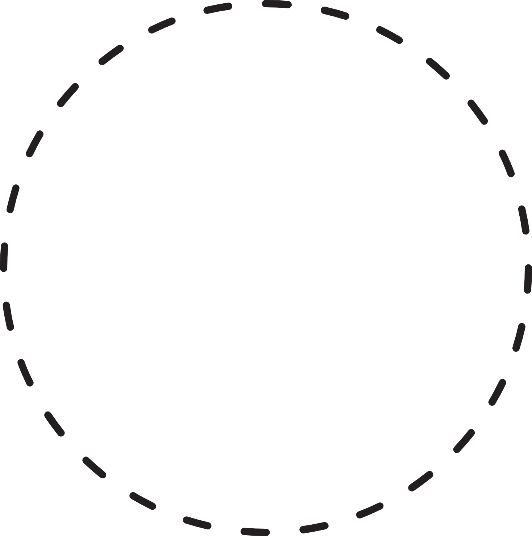 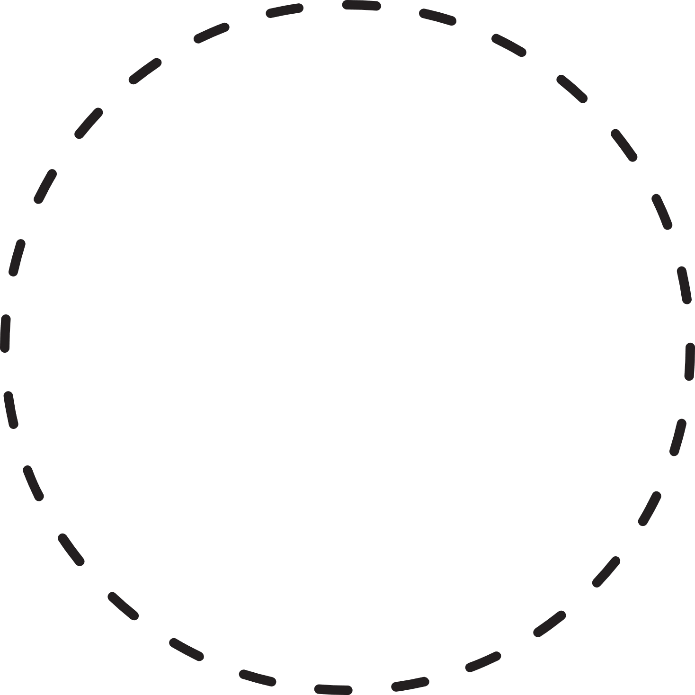 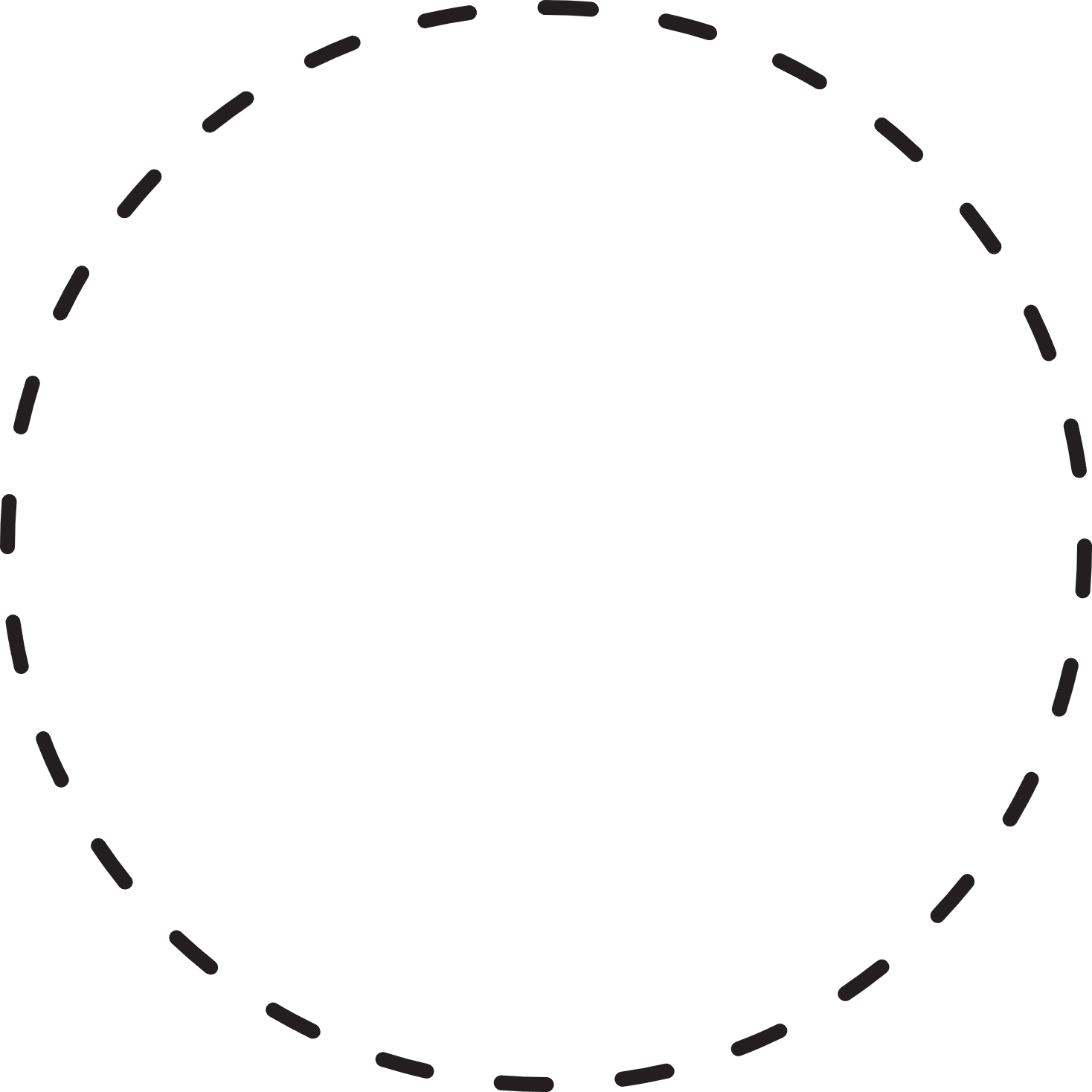 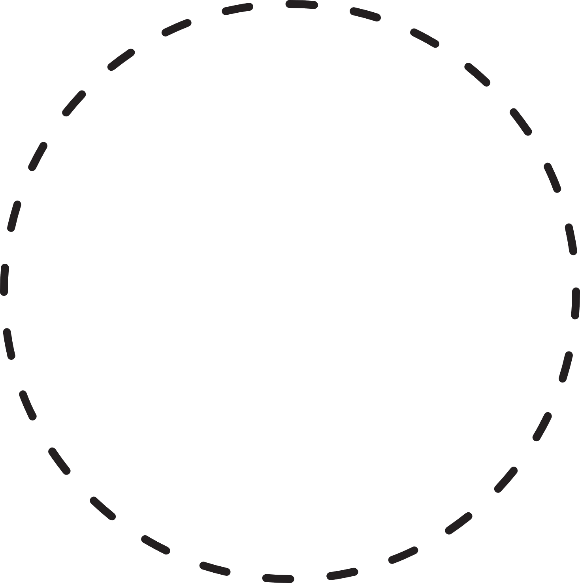 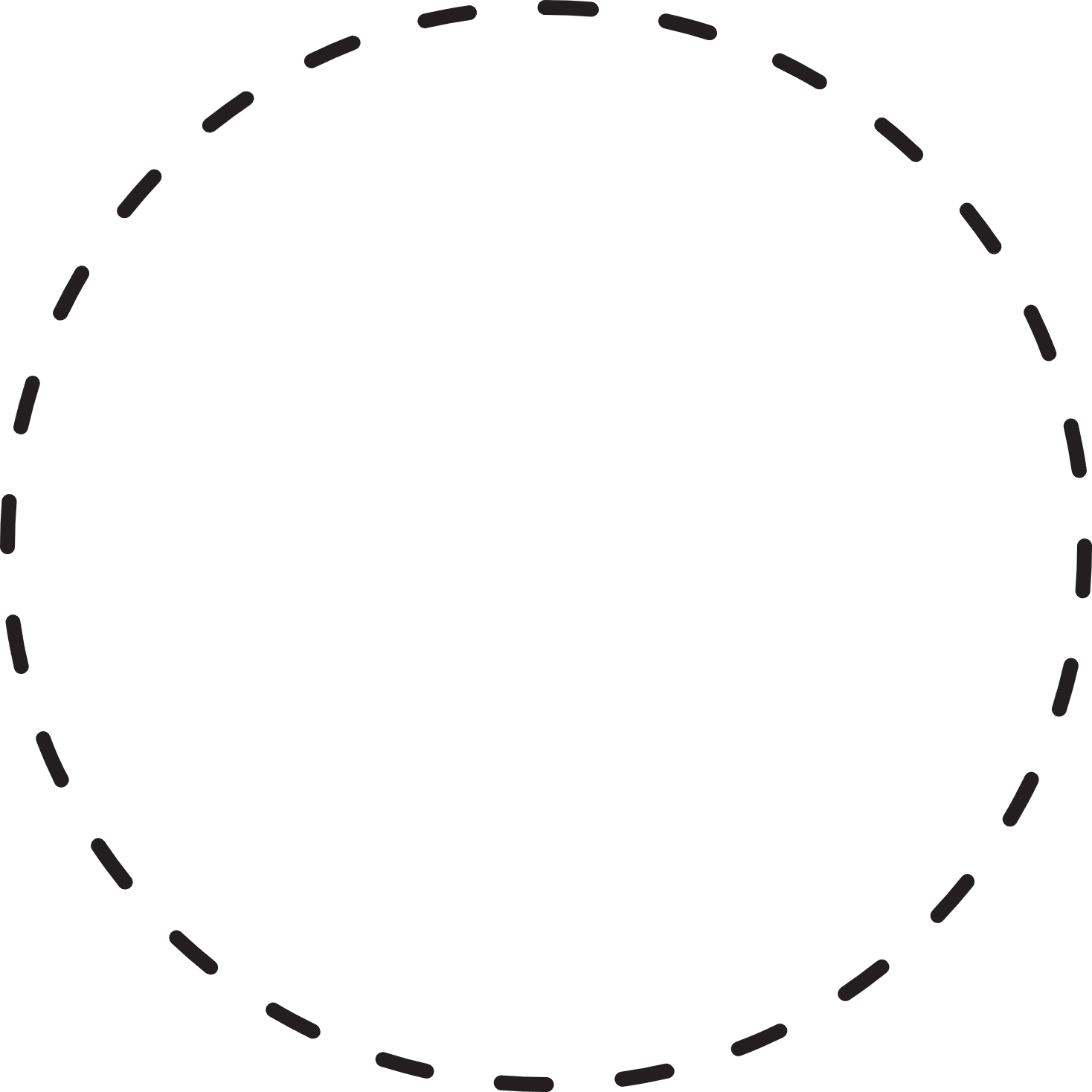 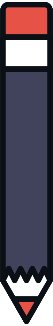 ЕФОМ
Анкета
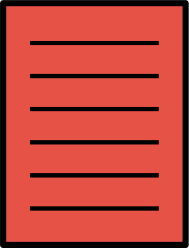 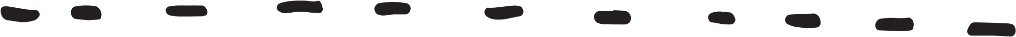 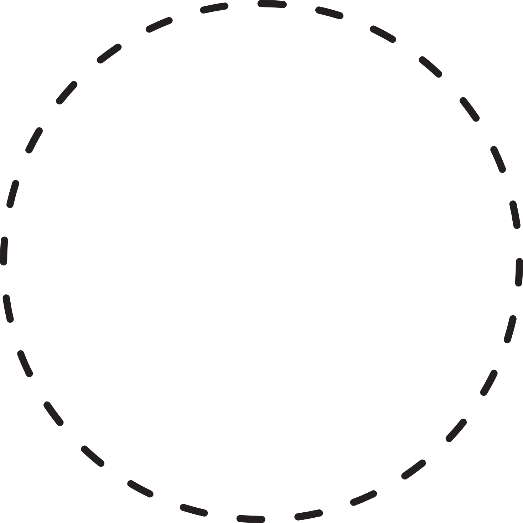 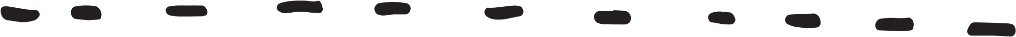 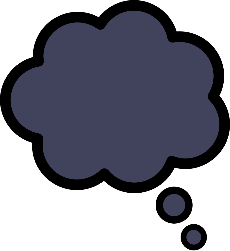 КИМ
Этап 1.
Диагностика
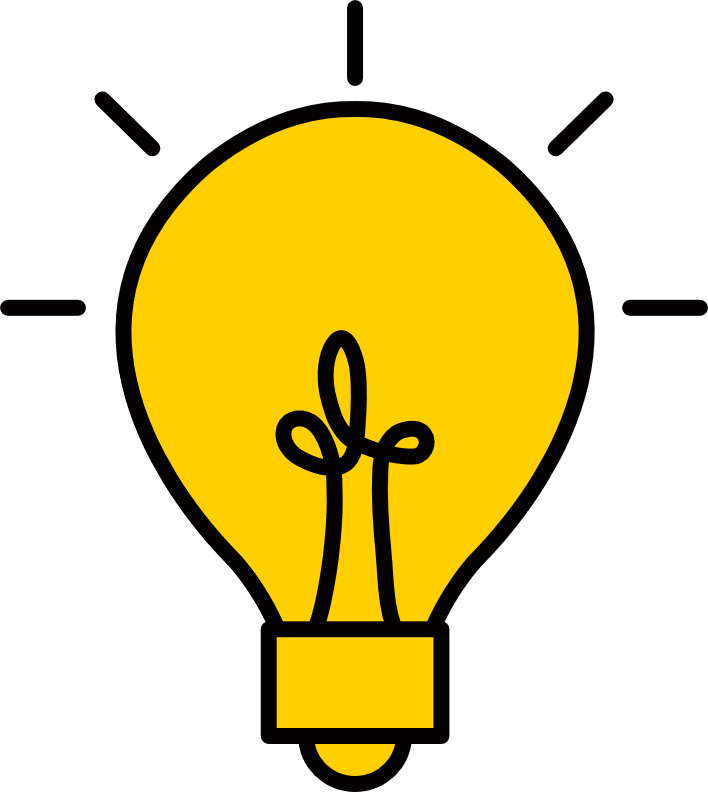 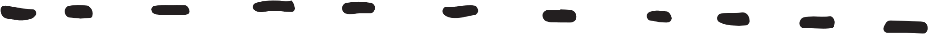 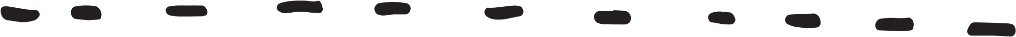 Запрос руководителей/ зам. руководителей
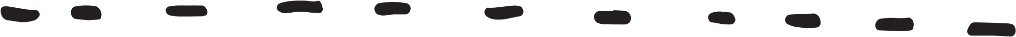 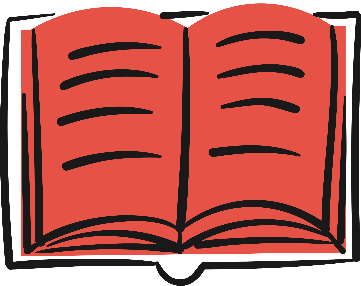 Результаты обучающихся
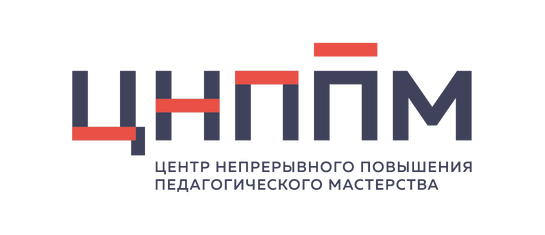 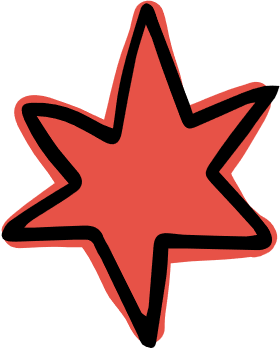 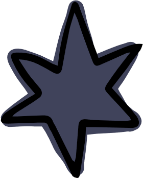 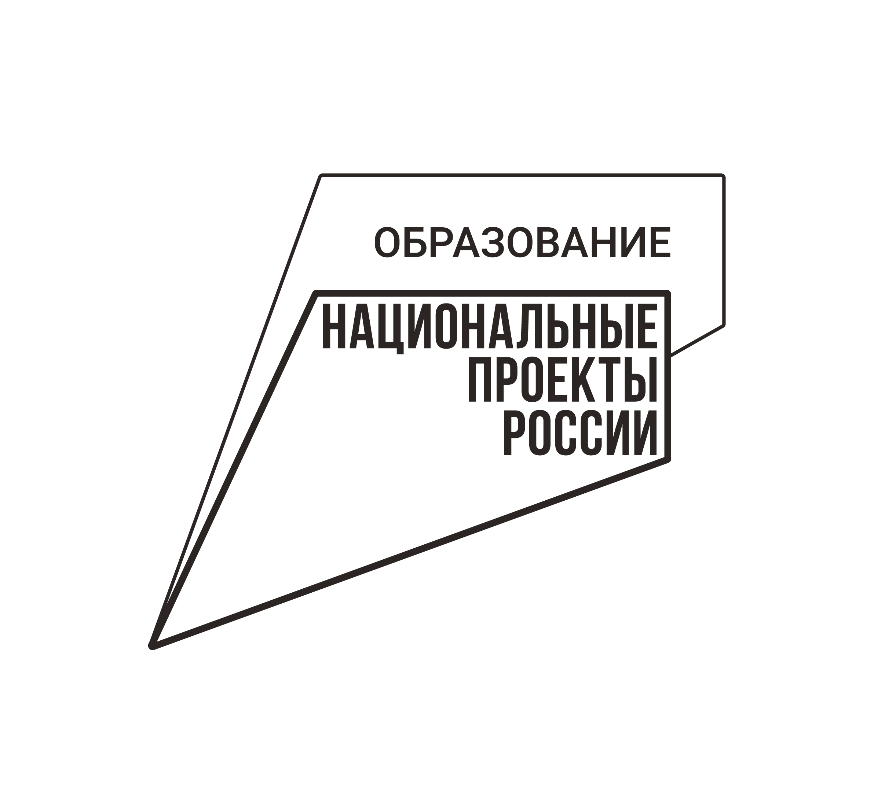 Этап 2. Проектировочный
Пример заполнения ИОМ. Раздел 1
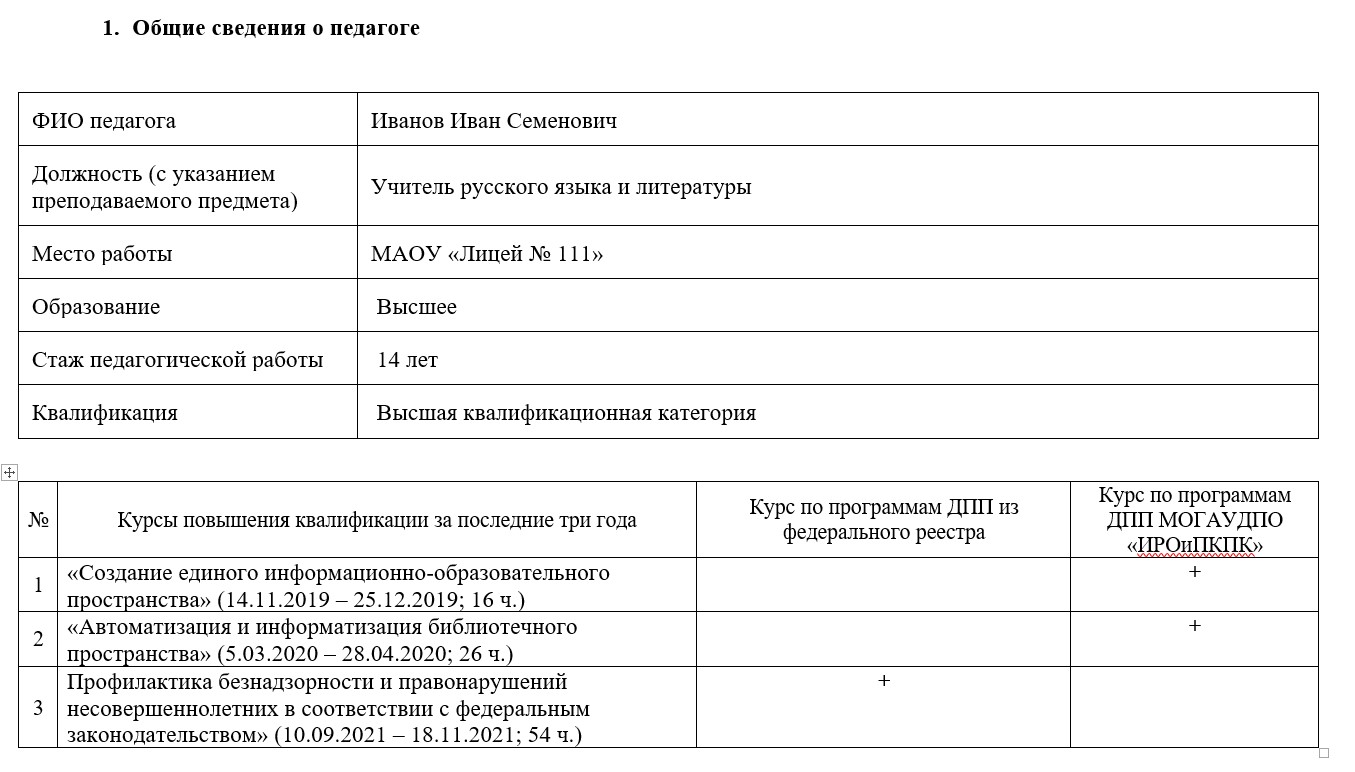 Фамилия, имя, отчество заполняется полностью
Образование: уровень 
Курсы повышения квалификации: название полностью, на базе какого образовательного учреждения проводилось обучение
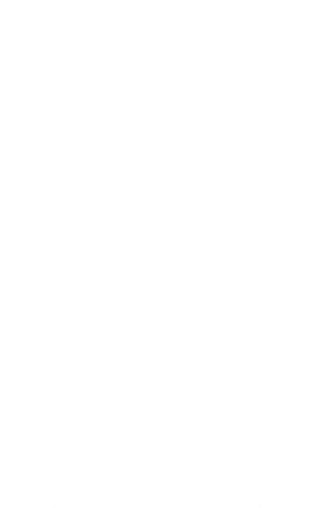 Раздел 2
Формируются цели и задачи профессионального развития
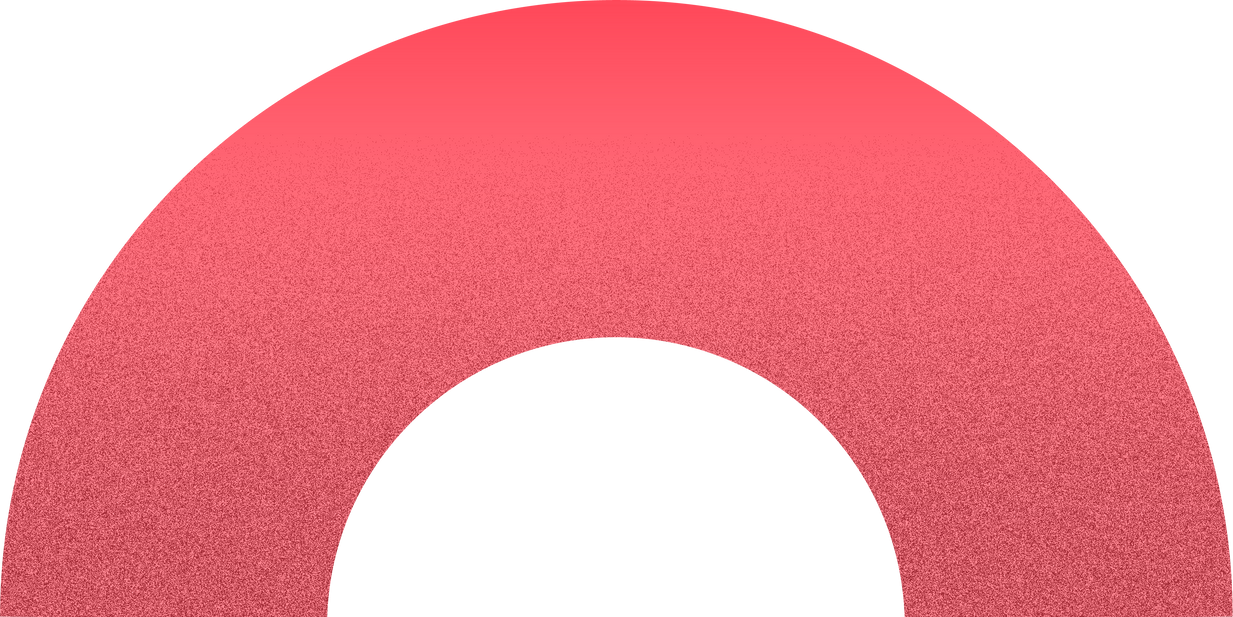 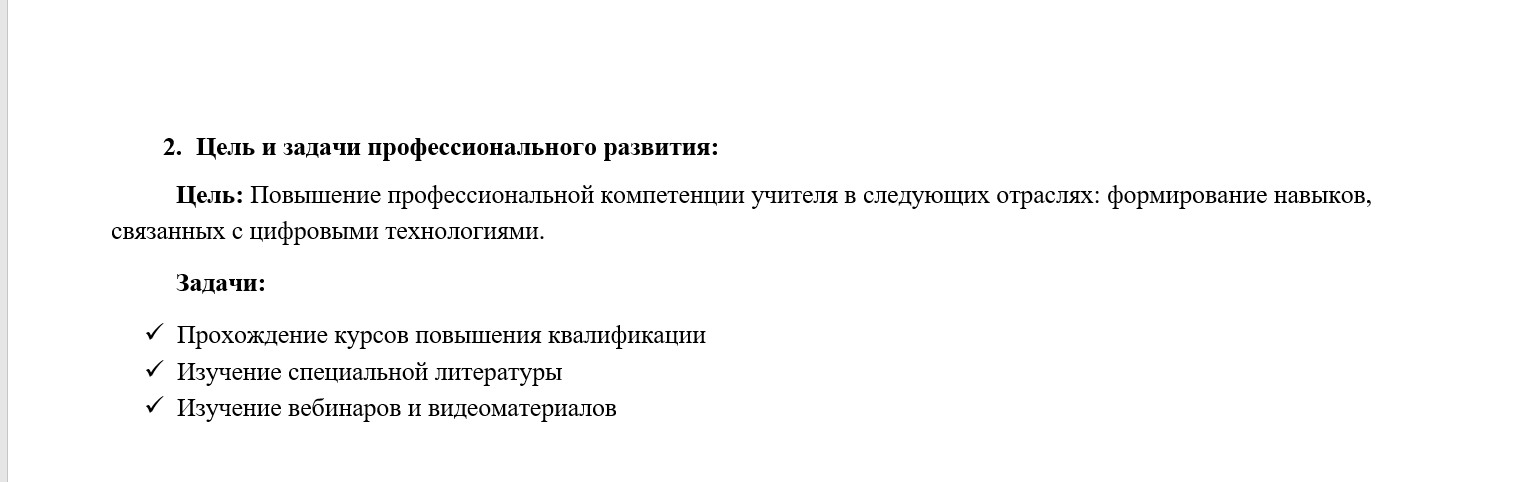 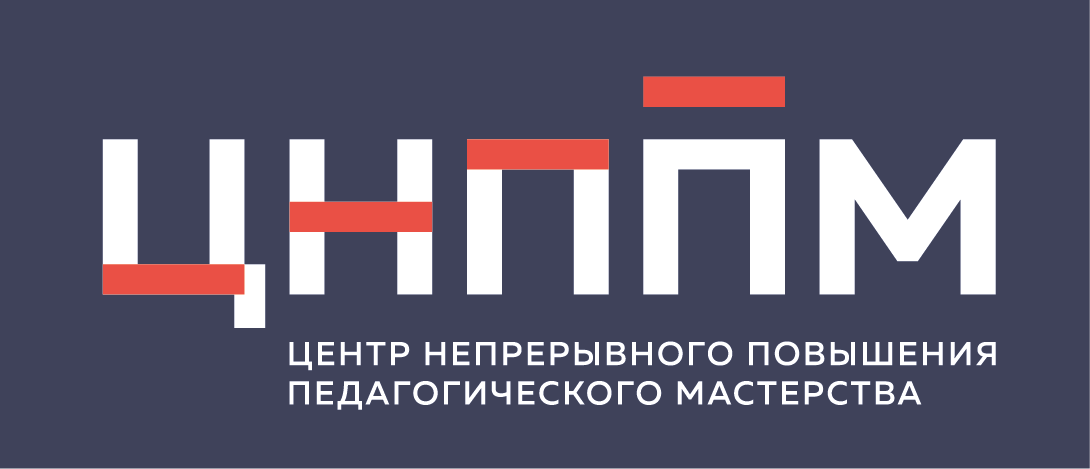 Этап 3. 
Реализационный
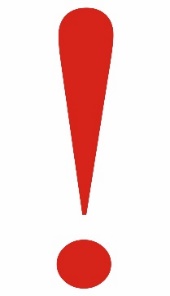 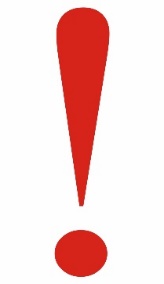 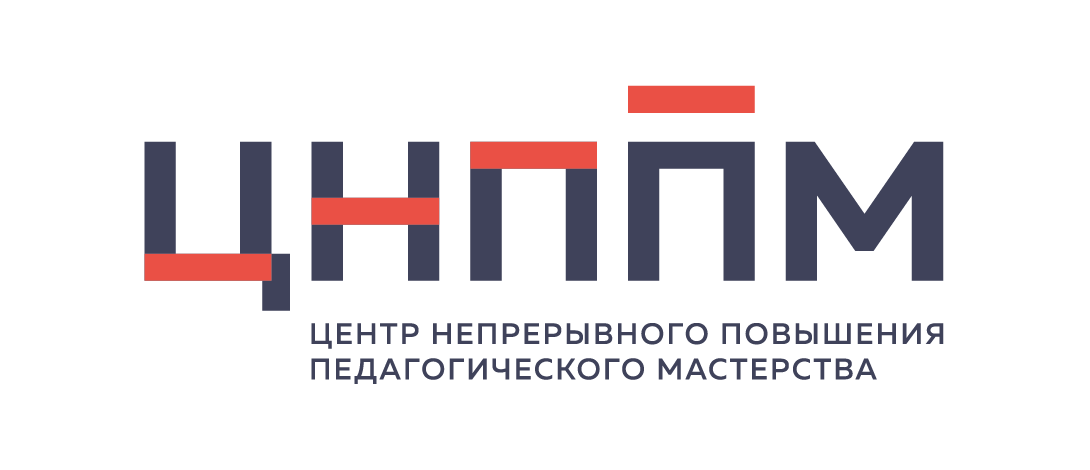 ВАЖНО: 
Раздел имеет вариативный характер
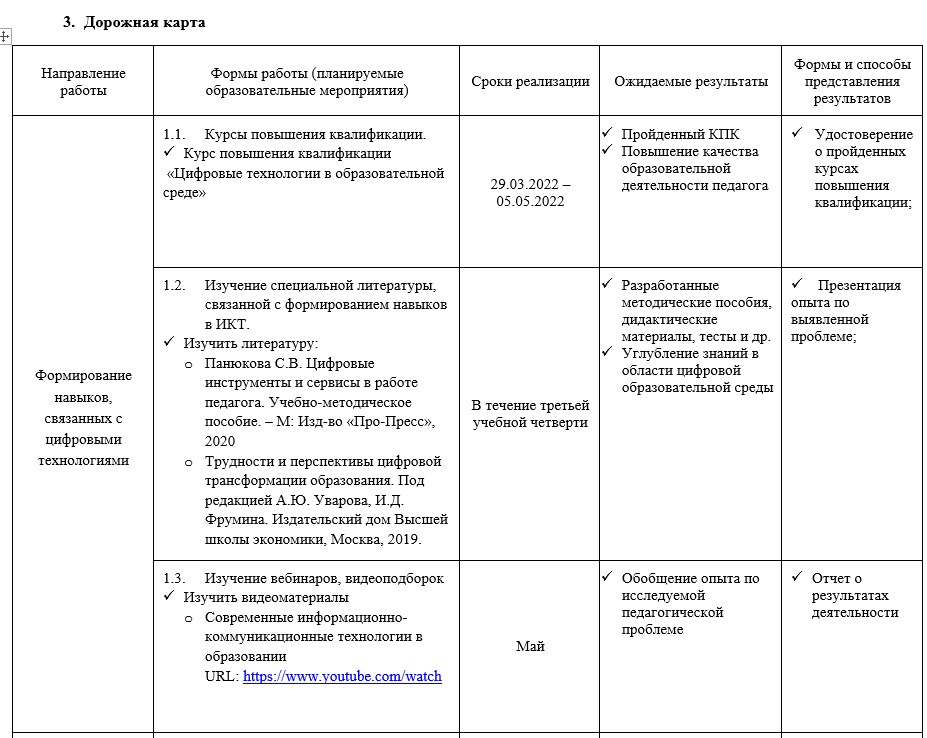 Формы работы
Какие действия мы совершаем, в каких мероприятиях участвуем: конкретные мероприятия с активными ссылками (если это вебинары и материалы из сети) и обязательно с реквизитами (какой, где, кто автор или организатор)
Изучение материалов открытых источников
Изучение материалов методических, спец. литературы.
Конференции, вебинары, сайты.
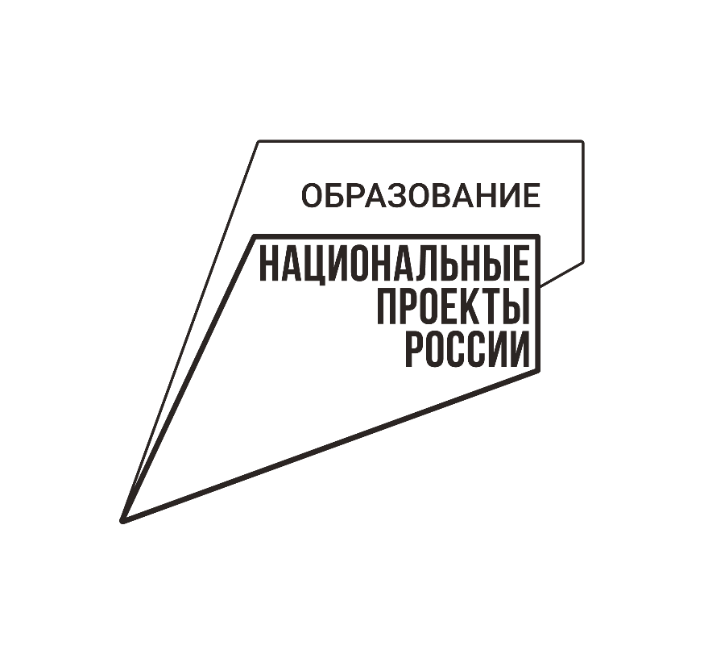 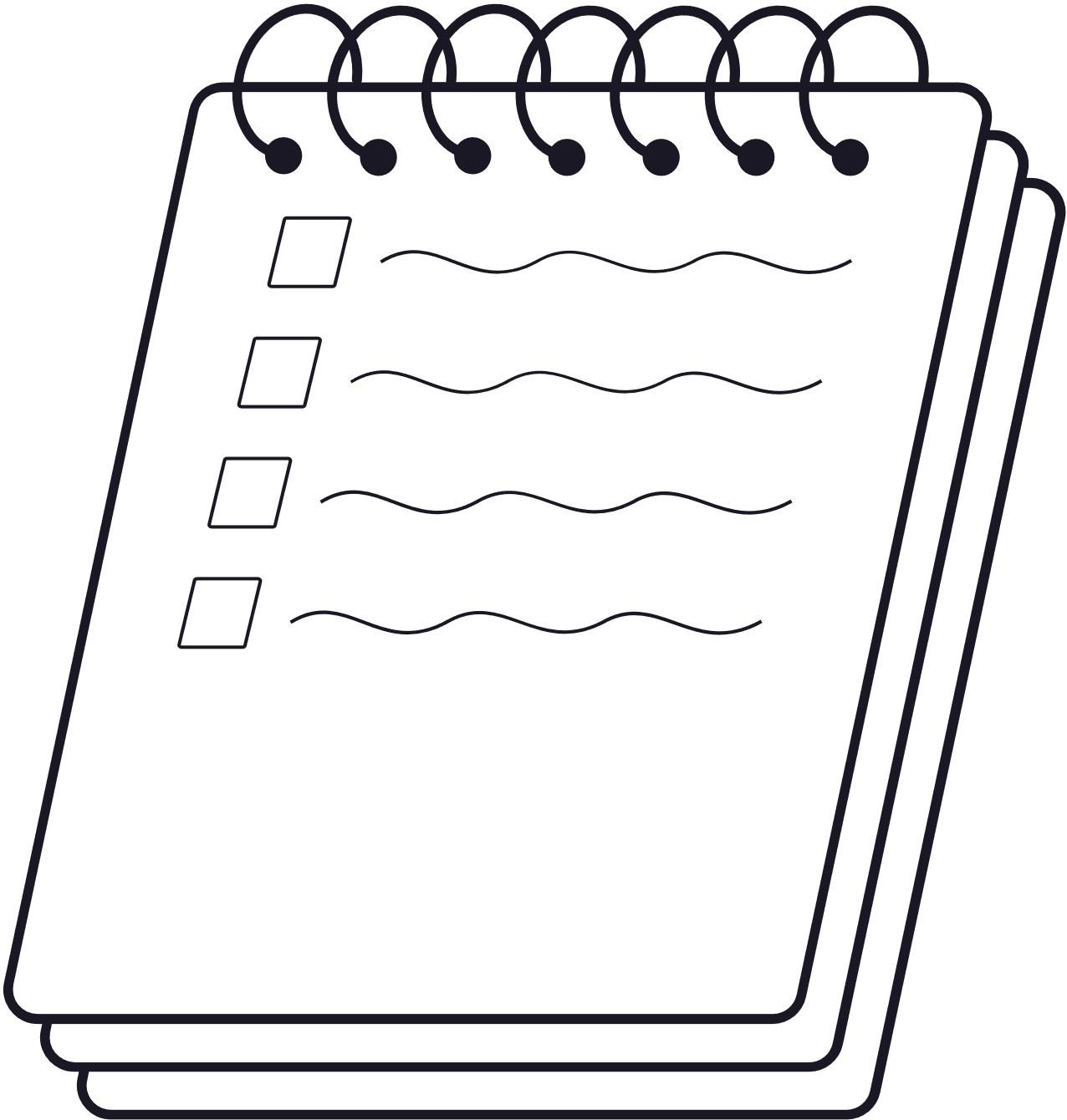 Этап 4. Рефлексивный (отчётный)
Формы и способы представления результатов
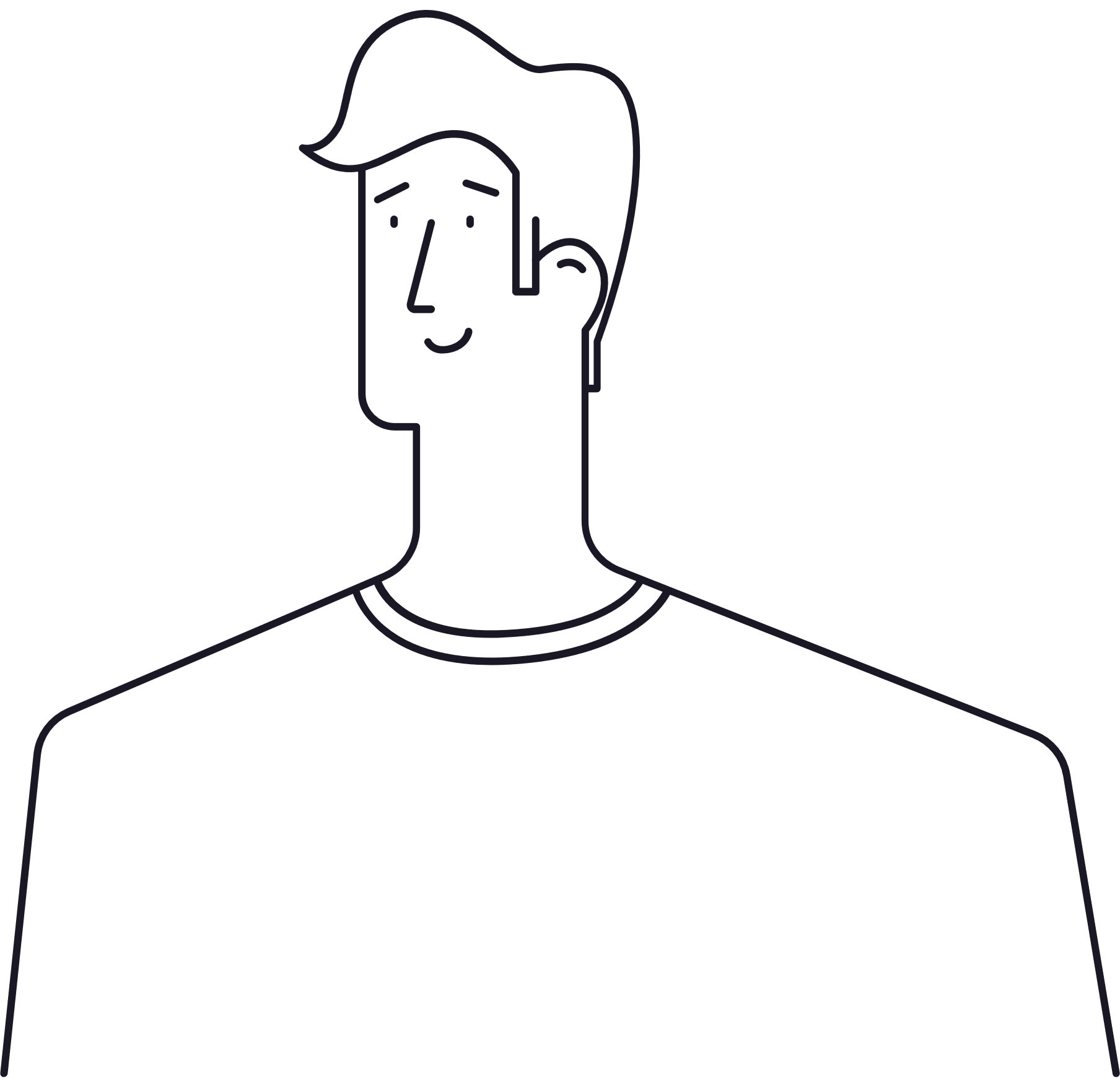 Презентация опыта по выявленной проблеме
Методическая продукция
Отчёт о результатах деятельности
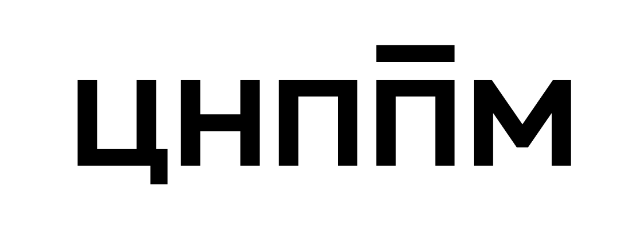 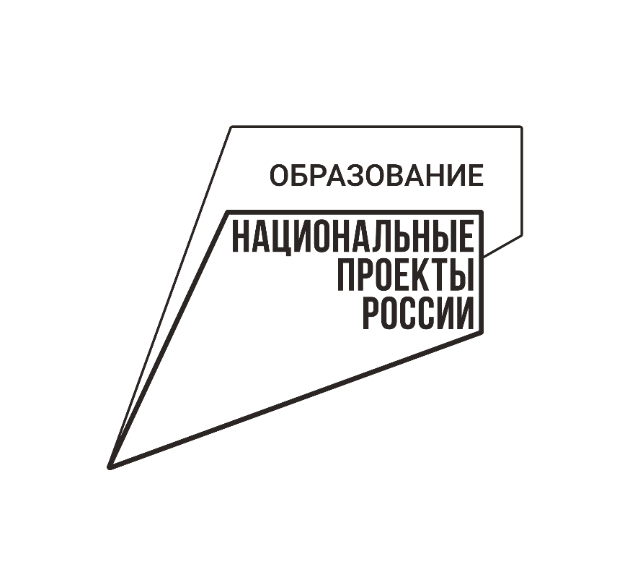 Тематика:
Использование цифрового оборудования и цифровых технологий в работе педагога:
Что используем?
Для чего используем?
Как используем?
Организация образовательной деятельности
Сетевое взаимодействие 
Проблемы
Перспективы
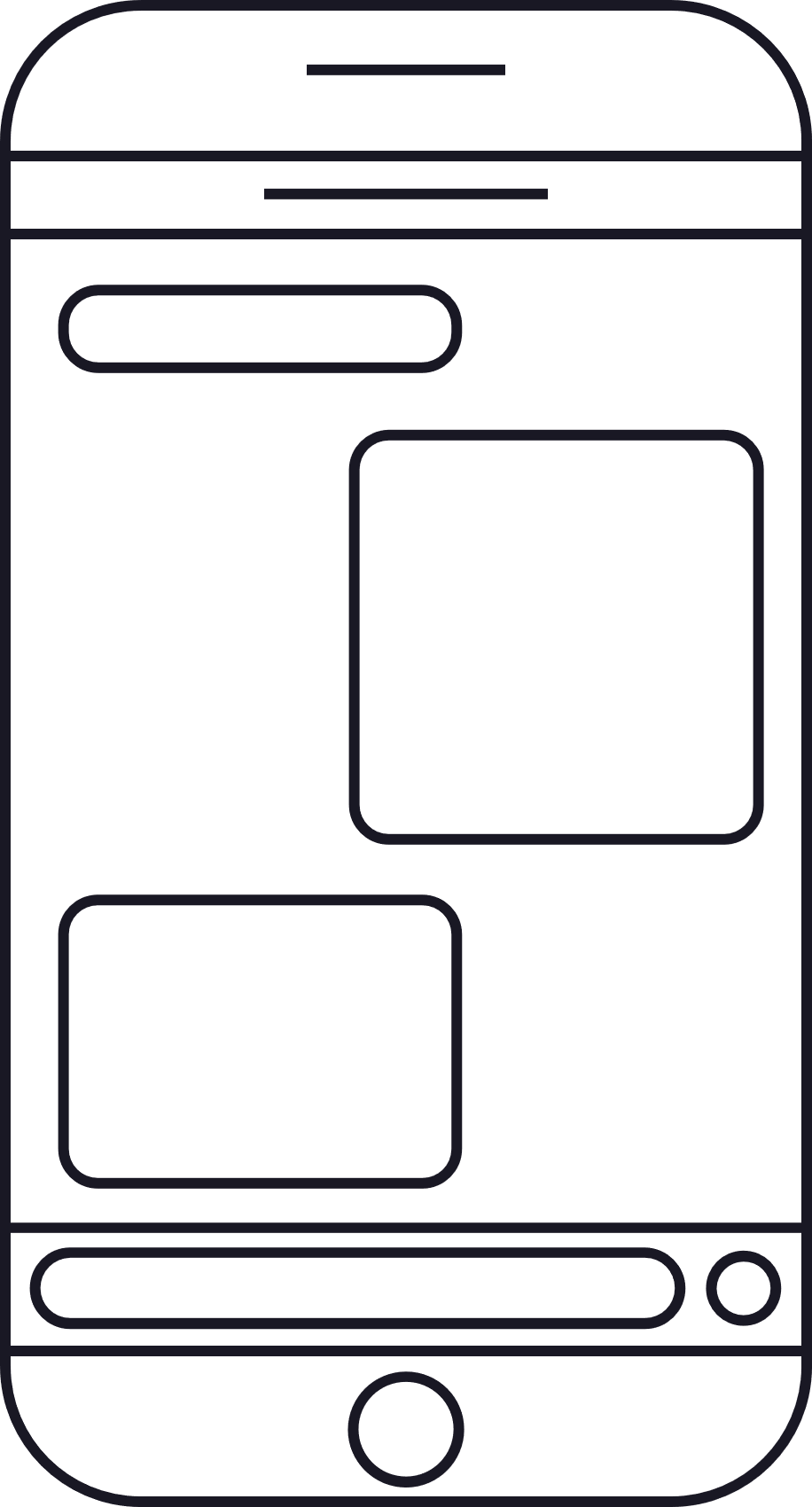 Презентация опыта по выявленной проблематике
Тематика:
Цифровая образовательная среда. Информационные технологии в профессиональной деятельности педагога:
Определения значение понятия, цели и задачи
Работа в системе дистанционного обучения
Цифровая коммуникация
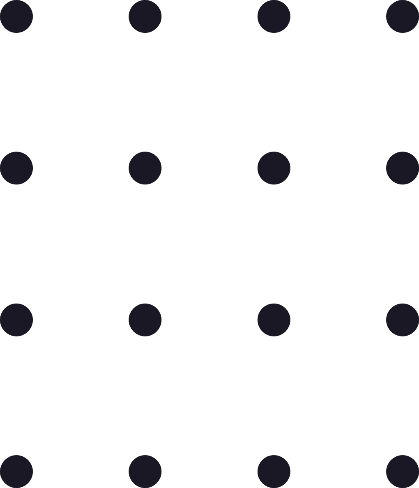 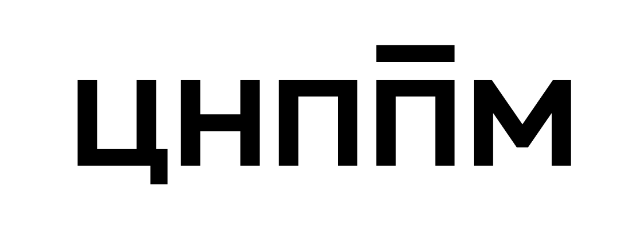 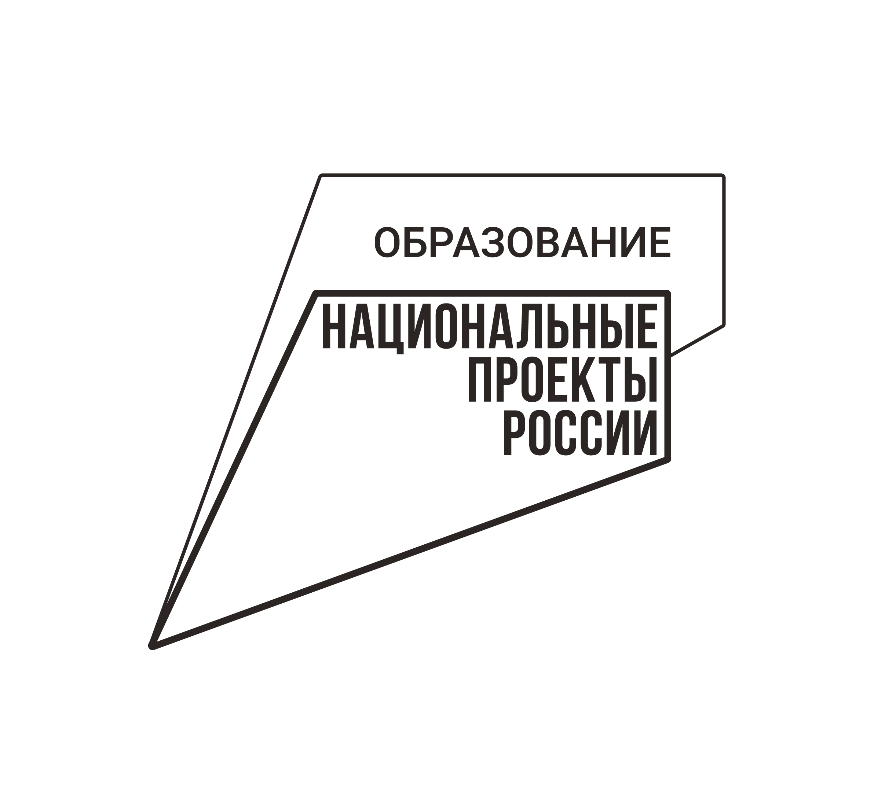 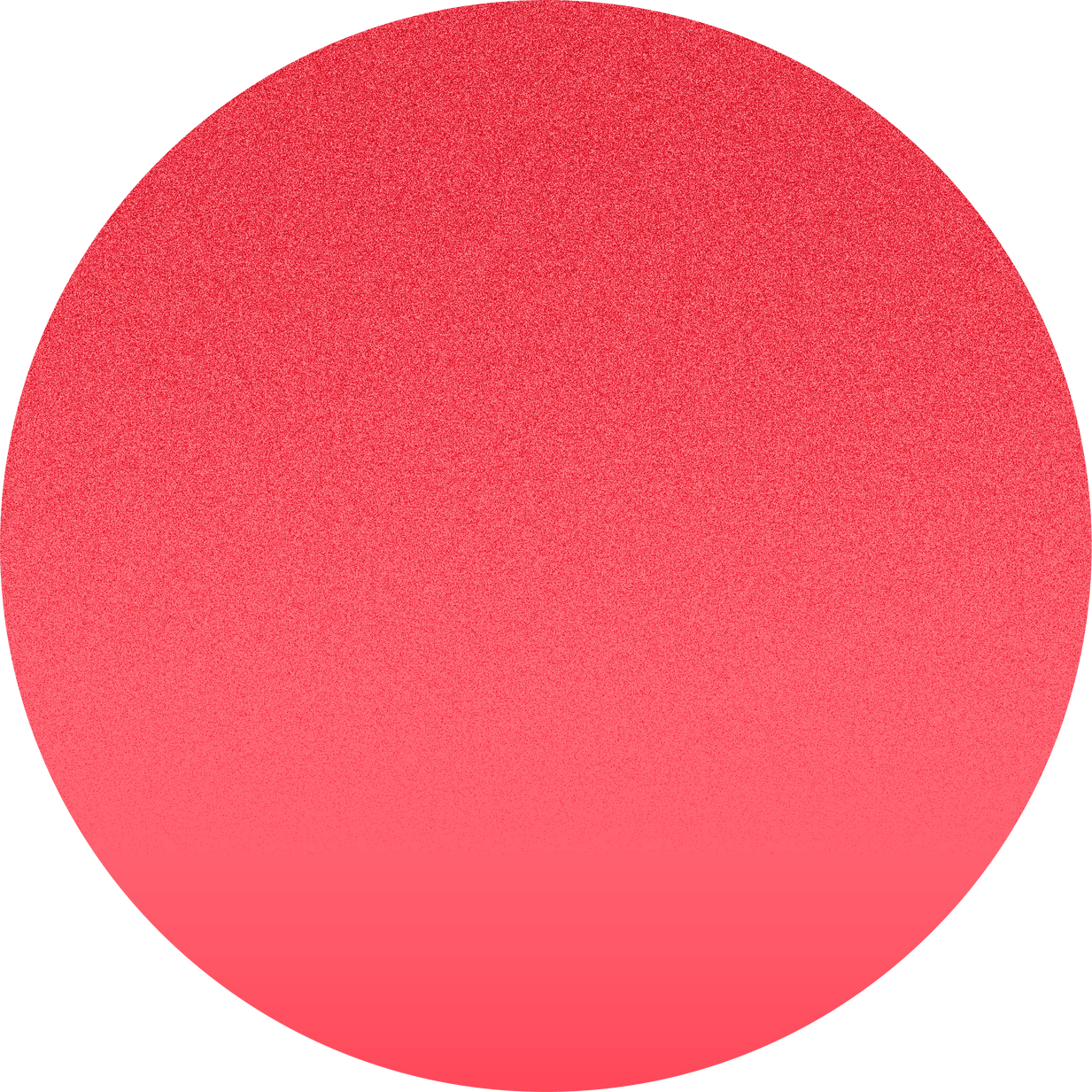 Методическая 
продукция
Важно: продукция должна соответствовать направлению работы
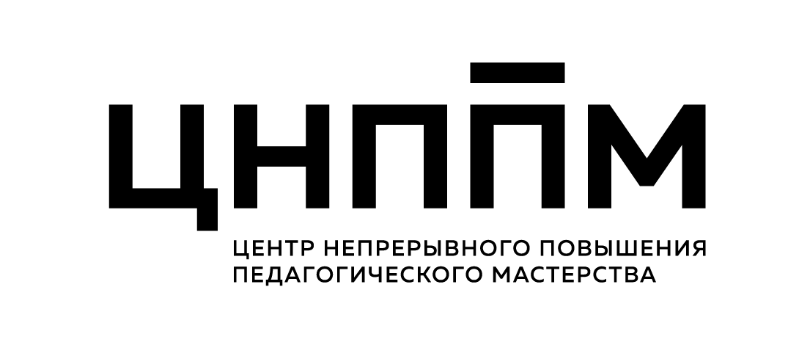 Примеры методической продукции
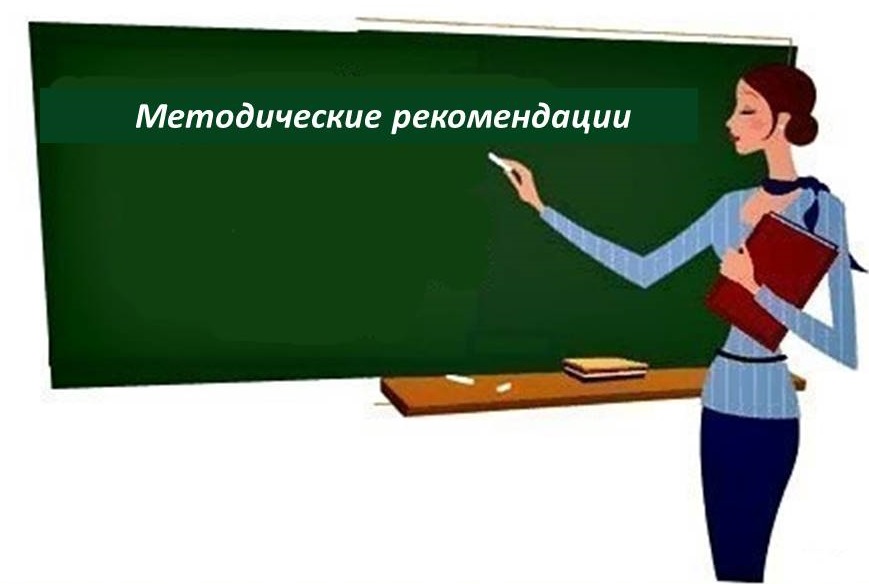 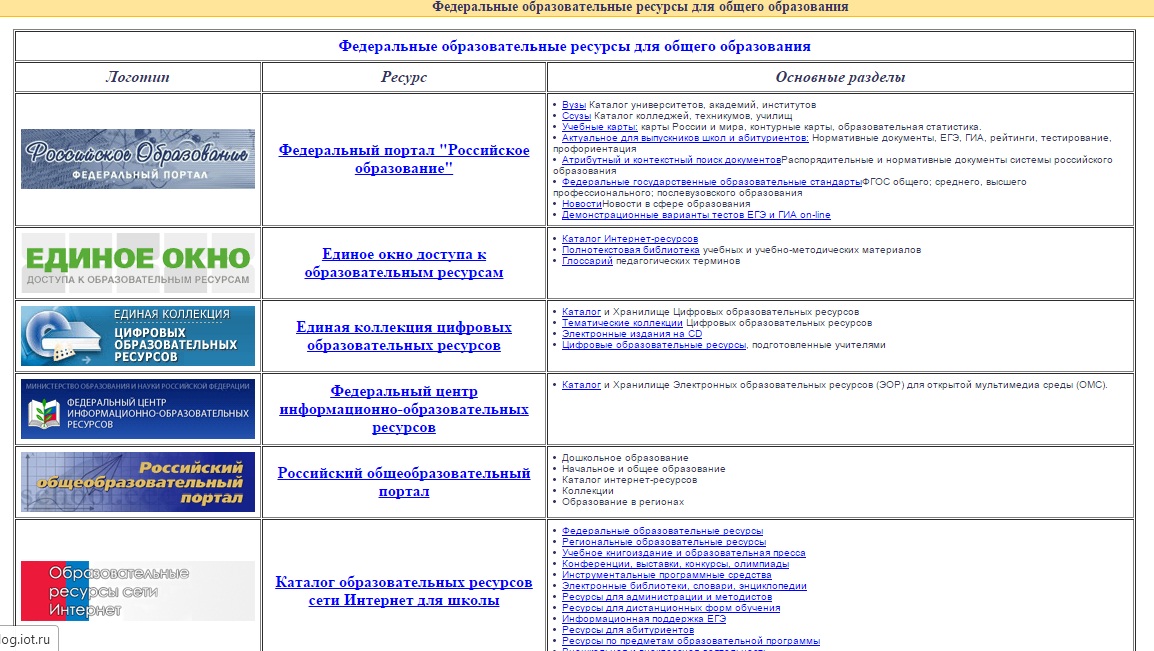 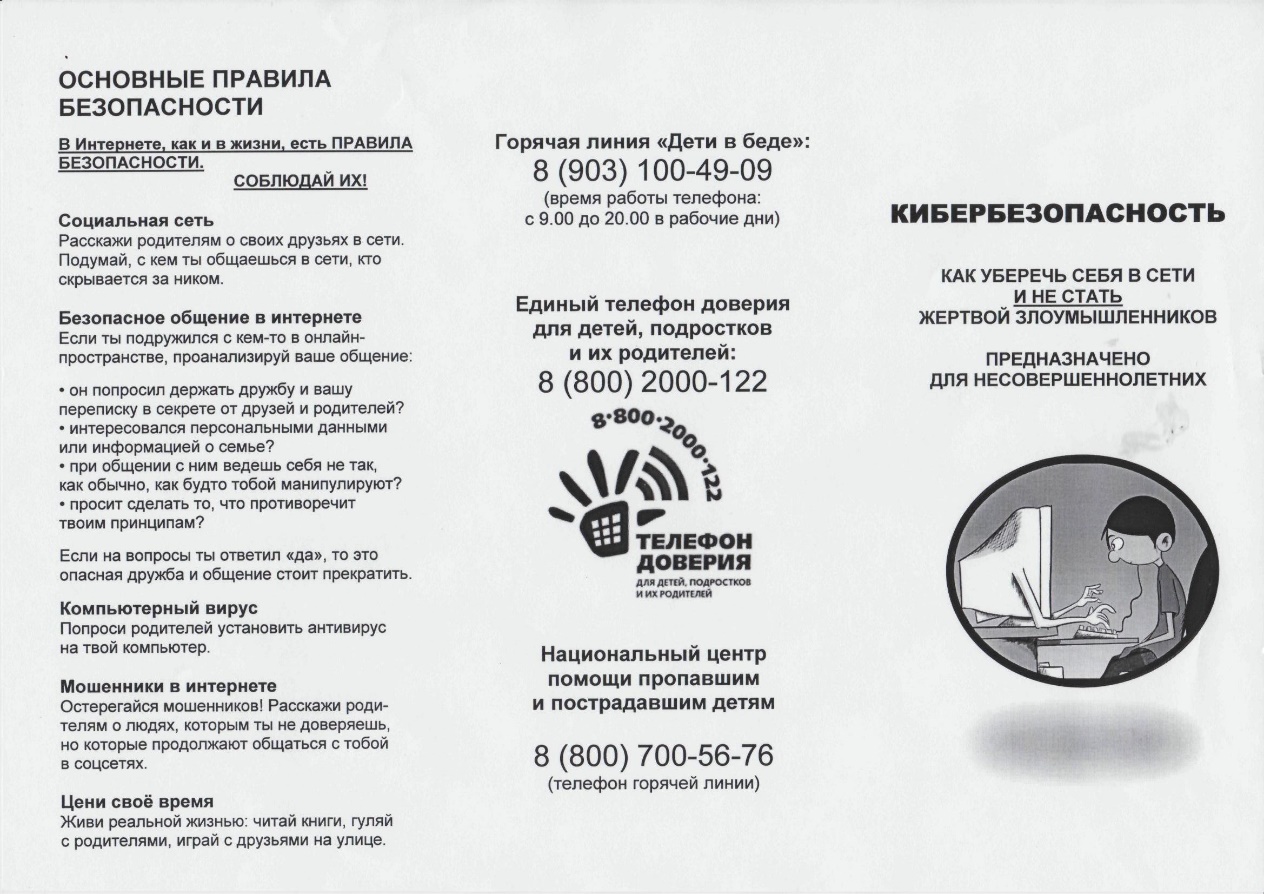 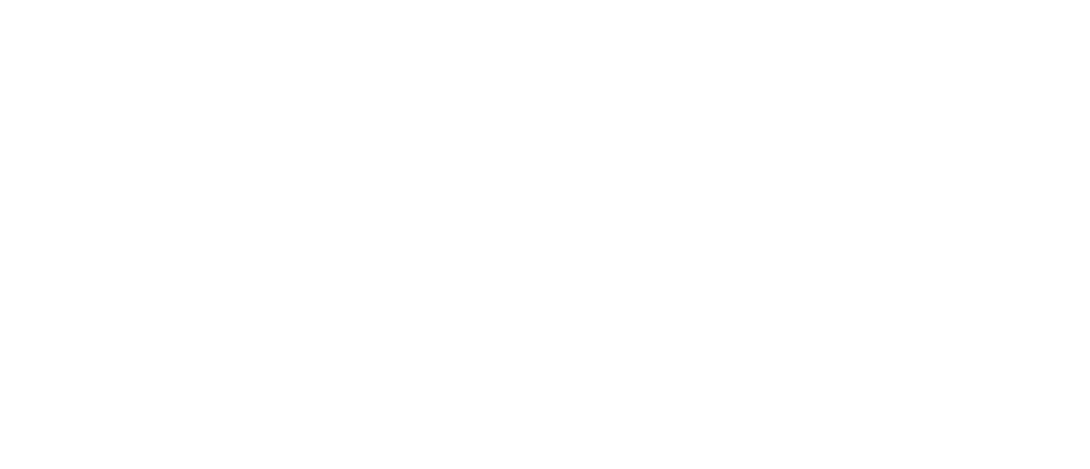 Что было изучено? (какая работа была проведена)
Организация работы по внедрению в практику (что, как и для чего применять на уроке?)
Прикрепить удостоверение о повышении квалификации
Достигнуты ли цели индвидуального образовательного маршрута
Анализ соотношения ожидаемых образовательных результатов и реальных.
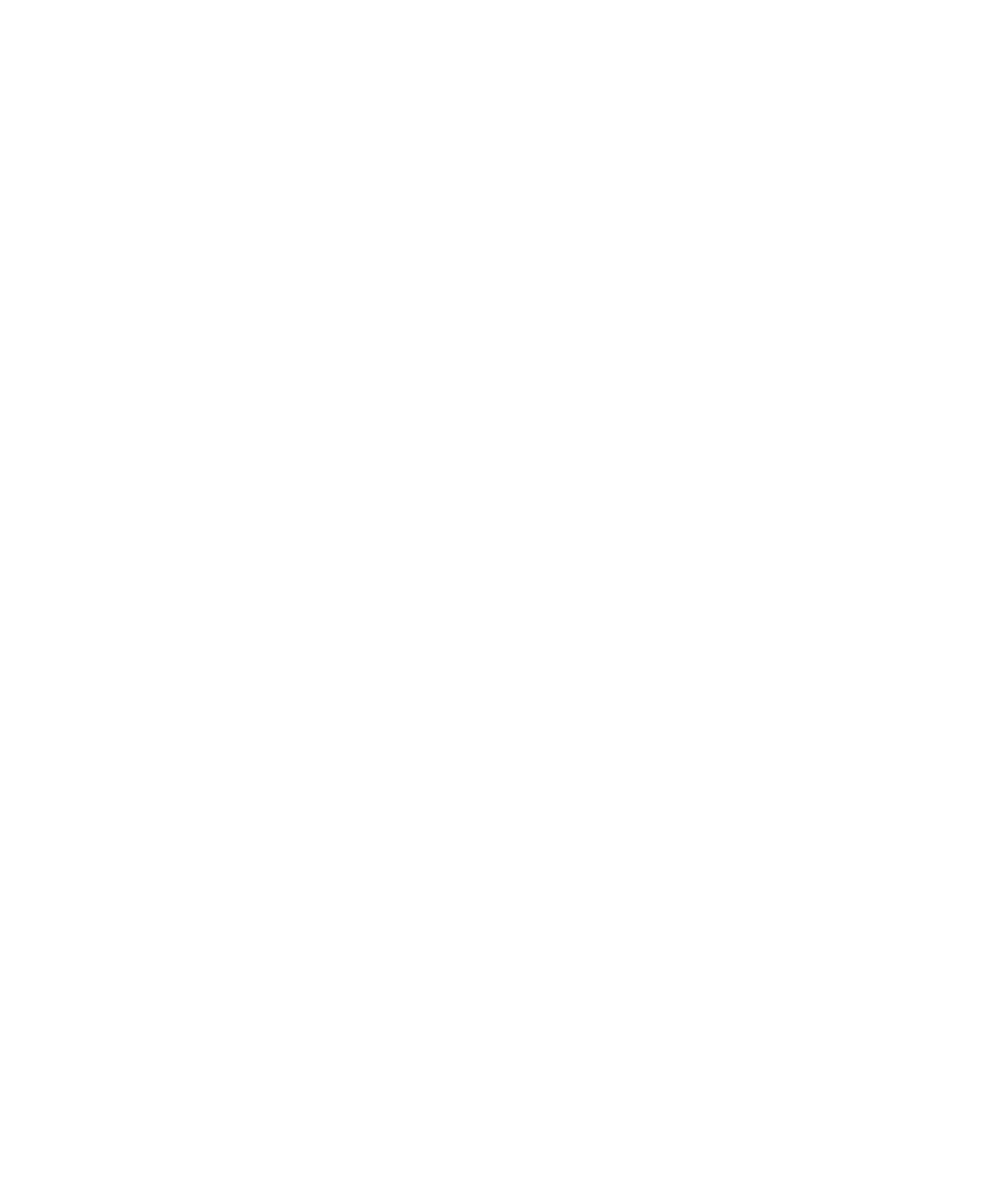 Отчёт о результатах деятельности
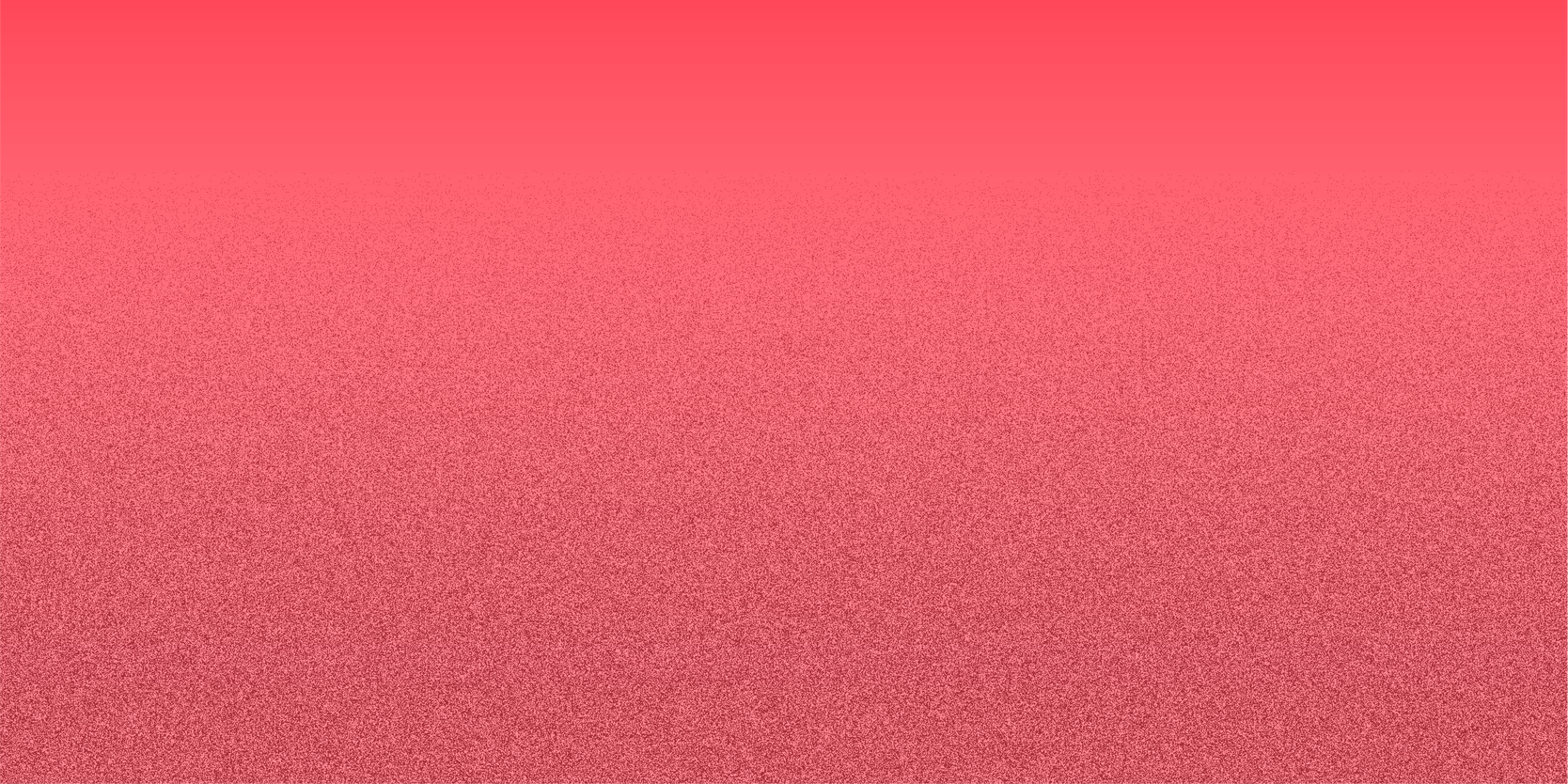 Пример отчета по ИОМ
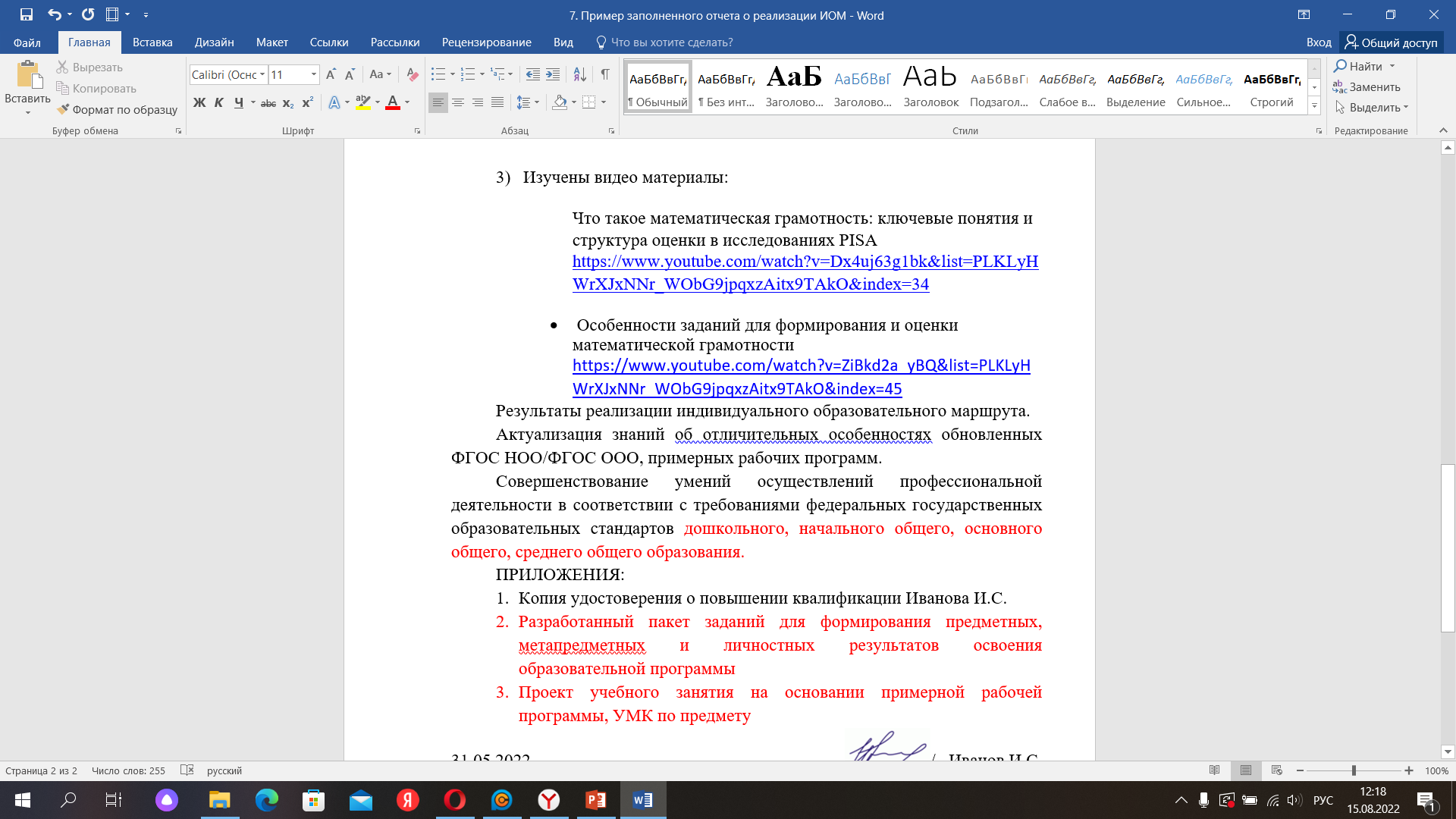 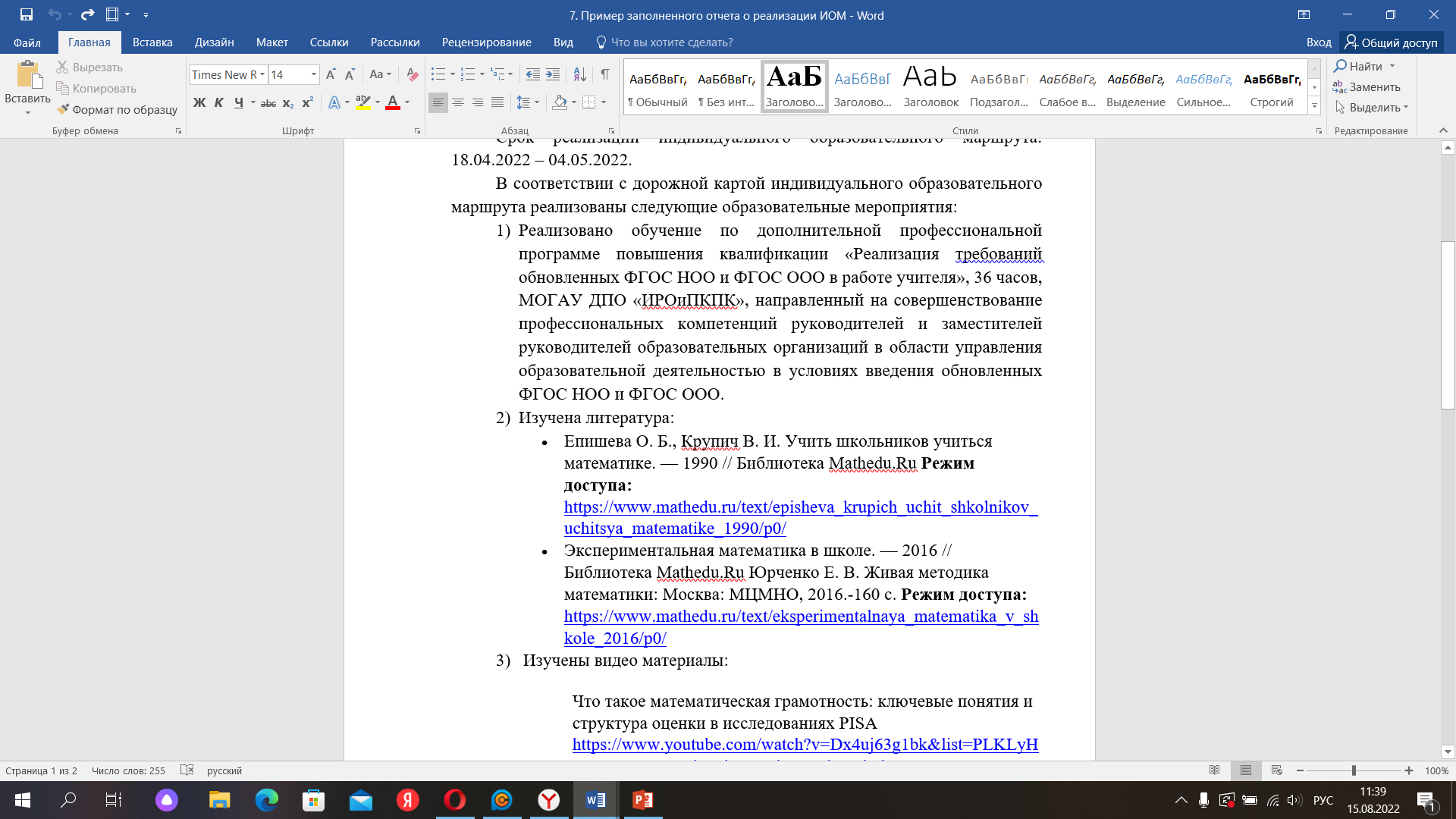 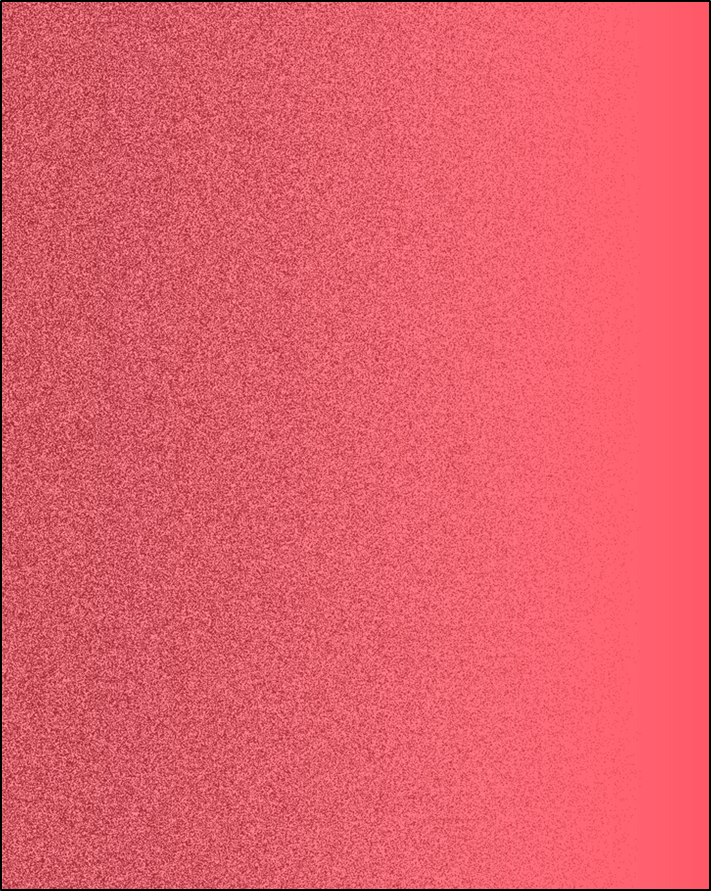 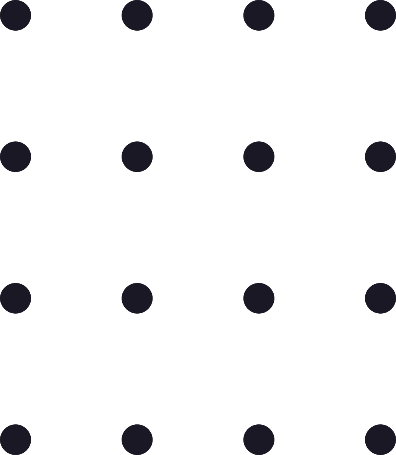 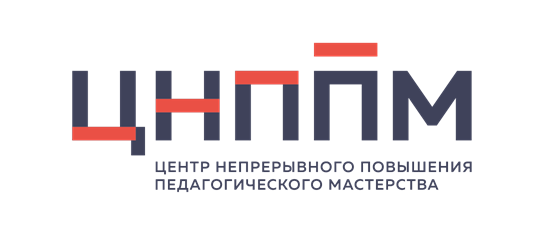 Электронный адрес
Телефонный номер
Время работы
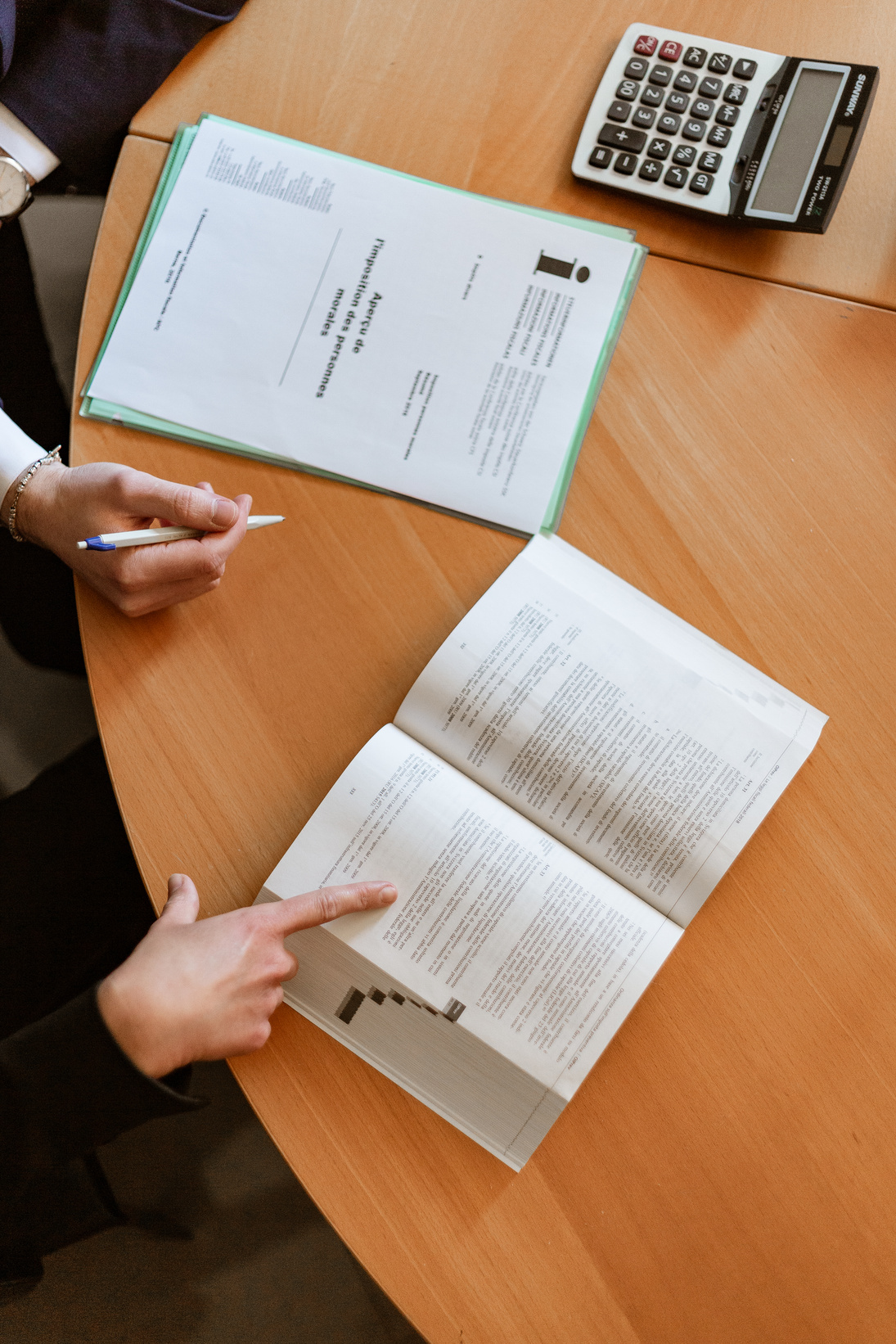 cpm@iro-49.ru
+7 (4132) 60 12 51
09:00 - 17:00 
с понедельника по пятницу
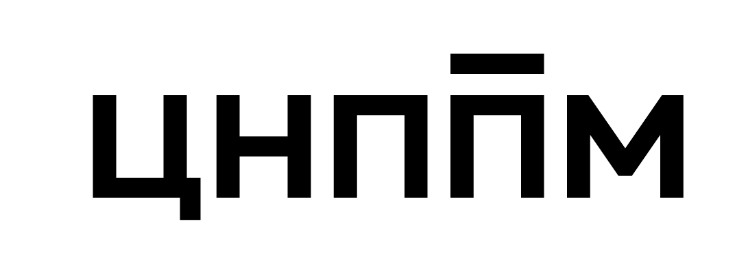 Институт развития образования и повышения квалификации педагогических кадров
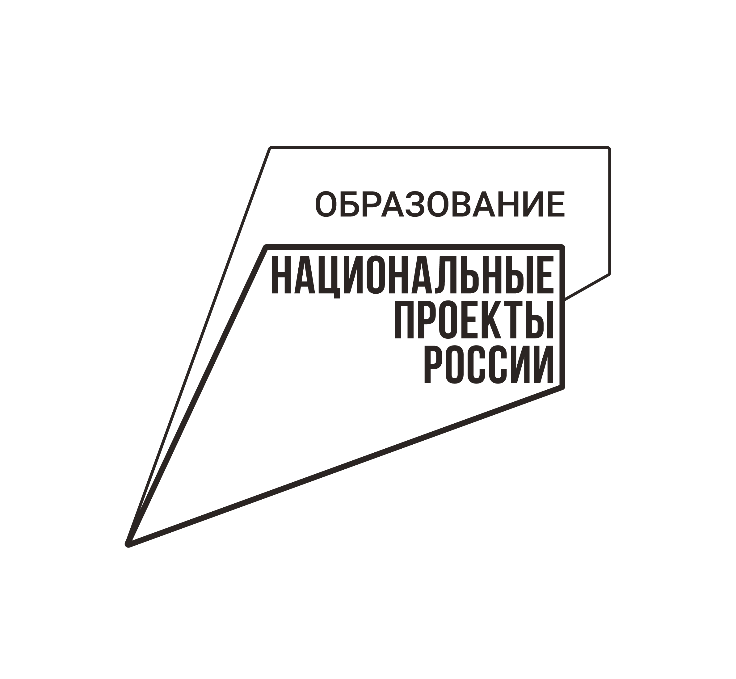 Свяжитесь с нами
Отсканируйте код QR, чтобы перейти на сайт
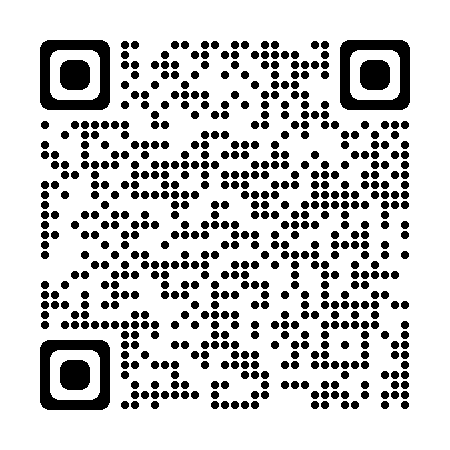